IPC Accessories Installation Guide
2023-11-08
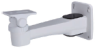 Box camera mount
TR-WM06-C-IN
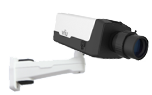 Indoor Wall mount
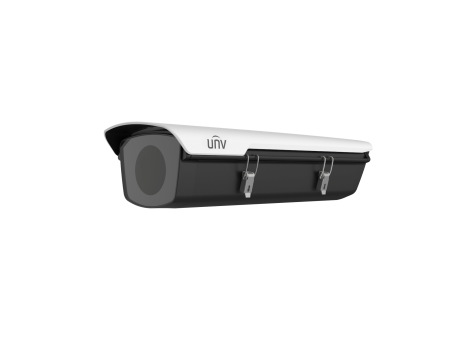 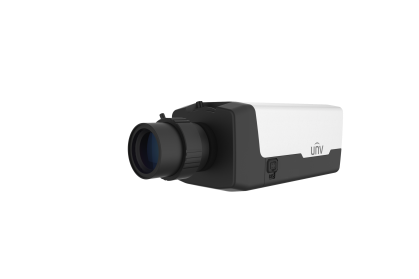 Indoor installation: 
Pendent  mount
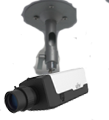 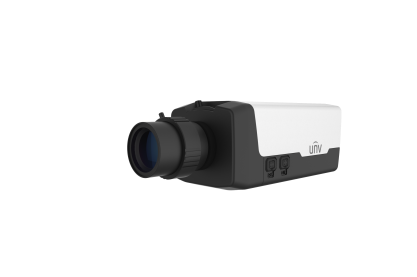 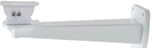 IPC54X/IPC56X series
Outdoor installation(-20 ℃~60 ℃)
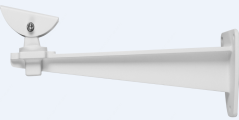 TR-WM06-I-IN
Wall mount
Outdoor installation(-40 ℃~70 ℃)
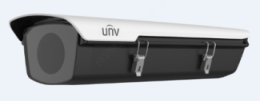 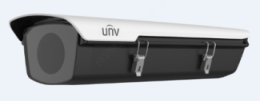 HS-217S-B-NB
HS-217SHB-B-NB
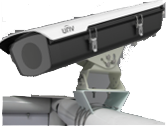 Outdoor installation(-40 ℃~70 ℃)
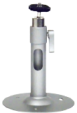 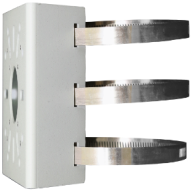 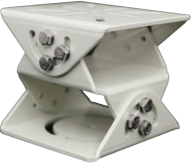 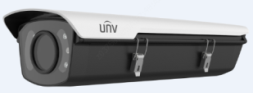 TR-UV06-A-IN
Horizontal Pole mount
TR-UP06-IN Pole mount
TR-UM06-A-IN
HS-217SHB-IR-B-NB
Dome camera mount
NPT ¾”Plastic
Waterproof joint
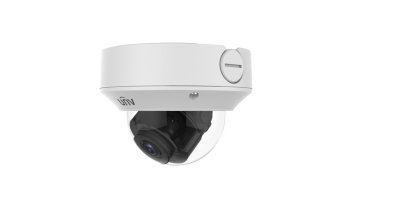 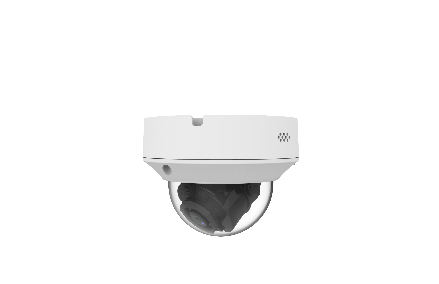 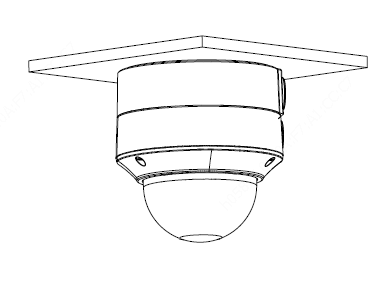 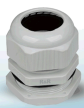 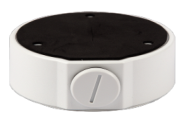 Junction box
Optional
IPC323X series
TR-A01-IN
TR-JB04-C-IN
Wall mount
(Junction box)
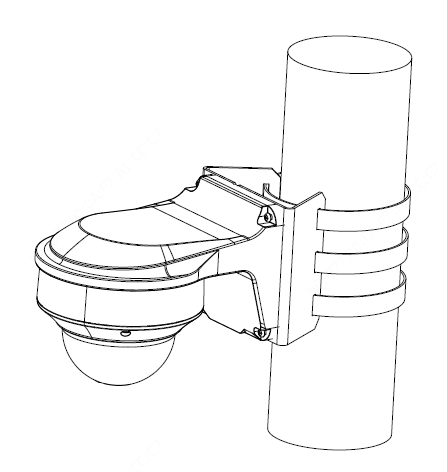 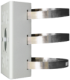 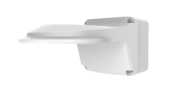 TR-JB07/WM04-B-IN
Pole mount
TR-UP06-IN
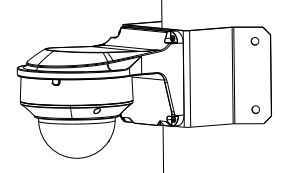 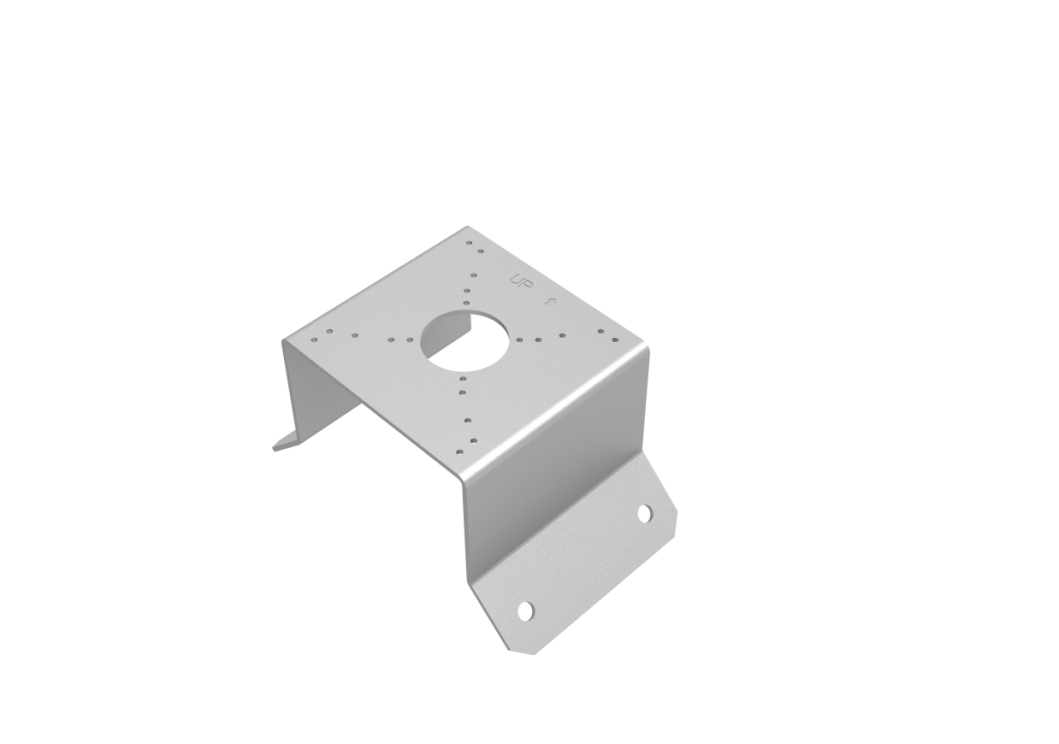 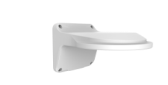 Wall mount
Corner mount
TR-WM04-IN
TR-UC08-C
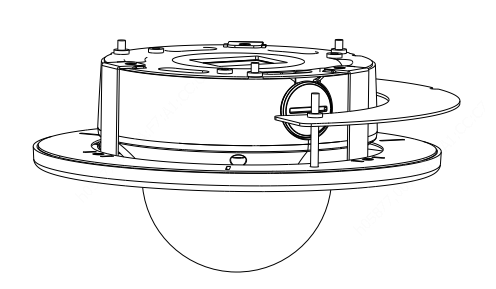 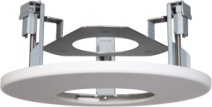 In-ceiling mount
TR-FM152-A-IN
Electric-box Transfer plate
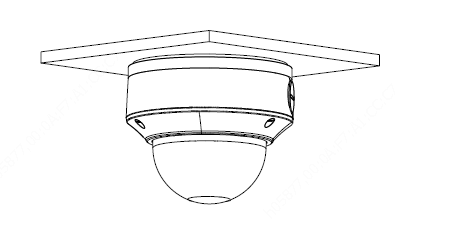 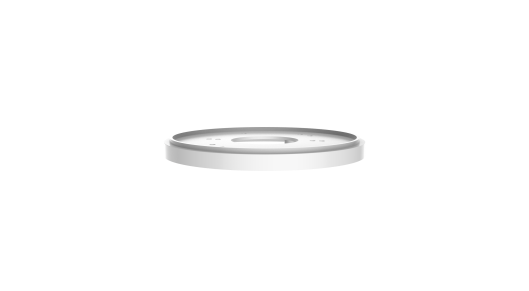 TR-SM04-IN
(US NEMA-WD6 Standard)
[Speaker Notes: 2018-11-15update：
藏线盒后走线孔向内增加NPS3/4管螺纹，支持安装旋塞，解决亚太客户反馈藏线盒防水问题；
涉及以下型号变更：
1、TR-JB04-C-IN 替代 TR-JB04-IN；计划时间：2018-12，
2、TR-JB07/WM04-B-IN 替代 TR-JB07/WM04-A-IN和TR-JB07/WM04-IN；计划时间：2018-12
3、吊装方案：TR-JB04-C-IN +TR-CM24-IN（新开模具） 替代 TR-UF45-E-IN + TR-CE45-IN；计划时间：2019Q1]
Dome camera mount
NPT ¾”Plastic
Waterproof joint
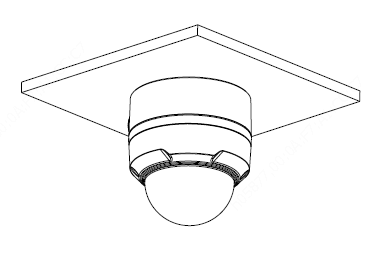 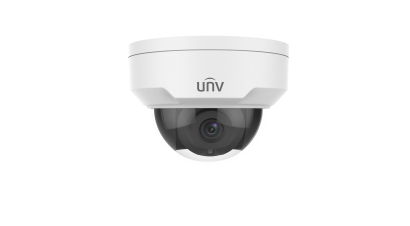 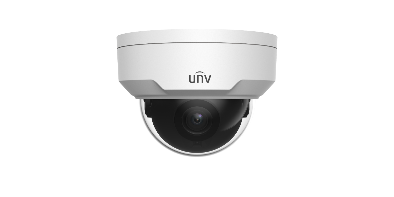 Junction box
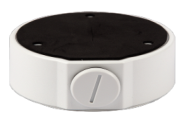 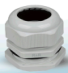 Optional
TR-JB03-G-IN
IPC32X S/E/L series
IPC32X SS\SB\LB\LE series
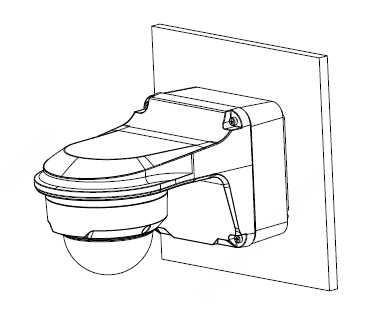 TR-A01-IN
Wall mount
(Junction box)
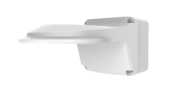 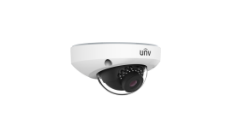 TR-JB07/WM03-G-IN
IPC31X
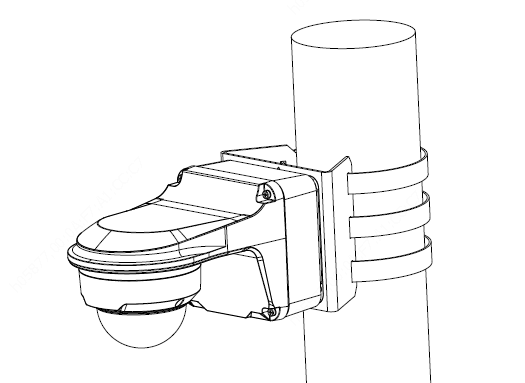 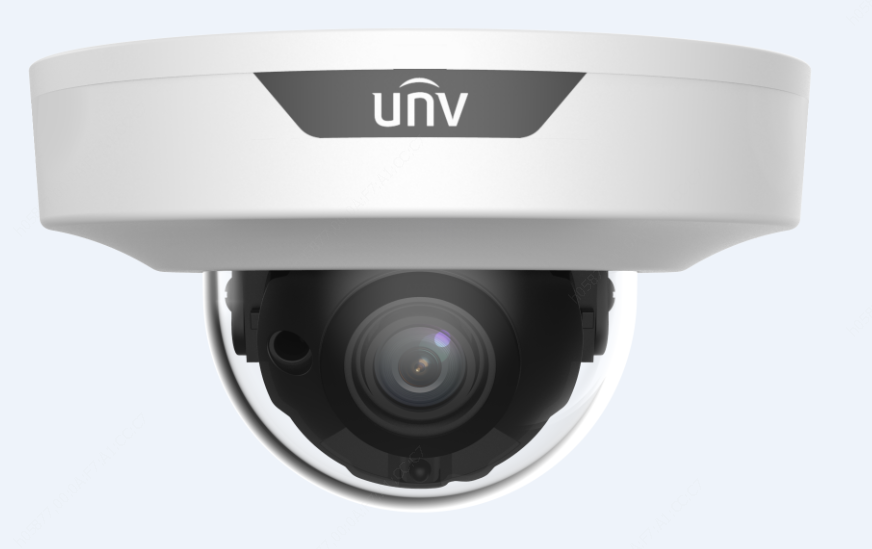 Pole mount
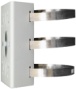 PRIME series
IPC354SR3
TR-UP06-IN
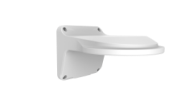 Wall mount
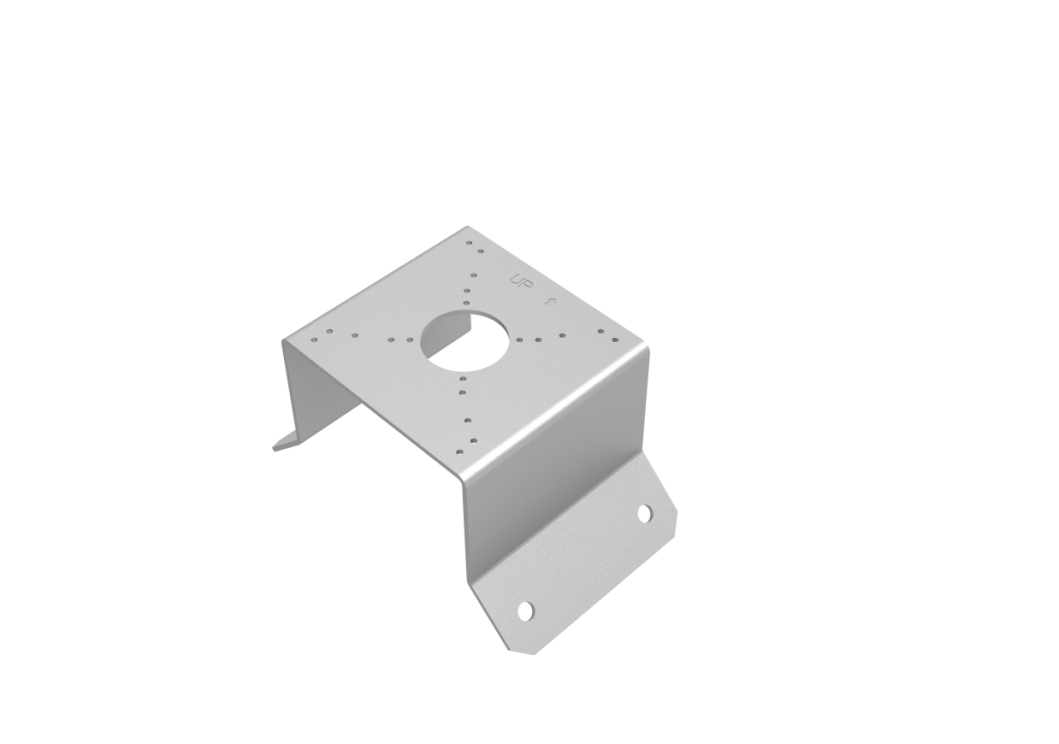 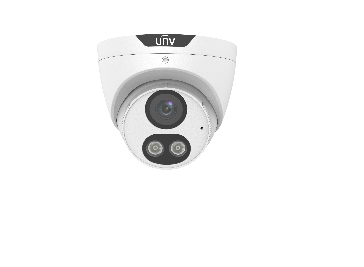 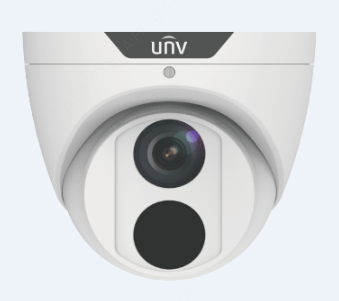 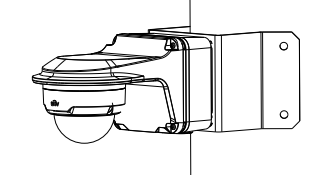 TR-WM03-D-IN
Corner mount
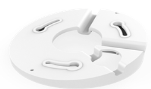 TR-UC08-C
Tilted mounting
IPC361X SE series
IPC3616\361X SS \361XSB series
TR-UM06-E-IN
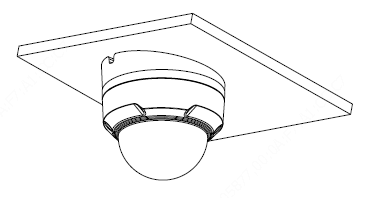 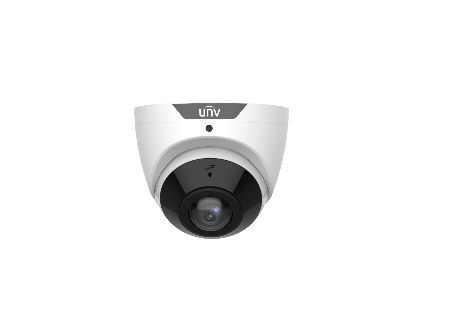 IPC360X SB series
[Speaker Notes: 2018-11-15update：
藏线盒后走线孔向内增加NPS3/4管螺纹，支持安装旋塞，解决亚太客户反馈藏线盒防水问题；
壁装支架减小半径，解决北美及欧洲客户反馈段差缝隙问题；
涉及以下款型：
1、TR-JB03-G-IN 替代 TR-JB03-D-IN，计划时间：2018-12
2、TR-JB07/WM03-G-IN 替代 TR-JB07/WM03-E-IN和TR-JB07/WM03-C-IN，计划时间：2019Q1
3、TR-WM03-D-IN 替代 TR-WM03-C-IN，计划时间：2019Q1
4、吊装方案：TR-JB04-G-IN +TR-CM24-IN（新开模具） 替代 TR-UF45-J-IN+TR-CE45-IN；计划时间：2019Q1

2018-8update:
壁装支架外围孔位白漆填补，紧急解决欧洲客户壁装支架缝隙问题
新增TR-JB07/WM03-E-IN和TR-WM03-C-IN（已完成）]
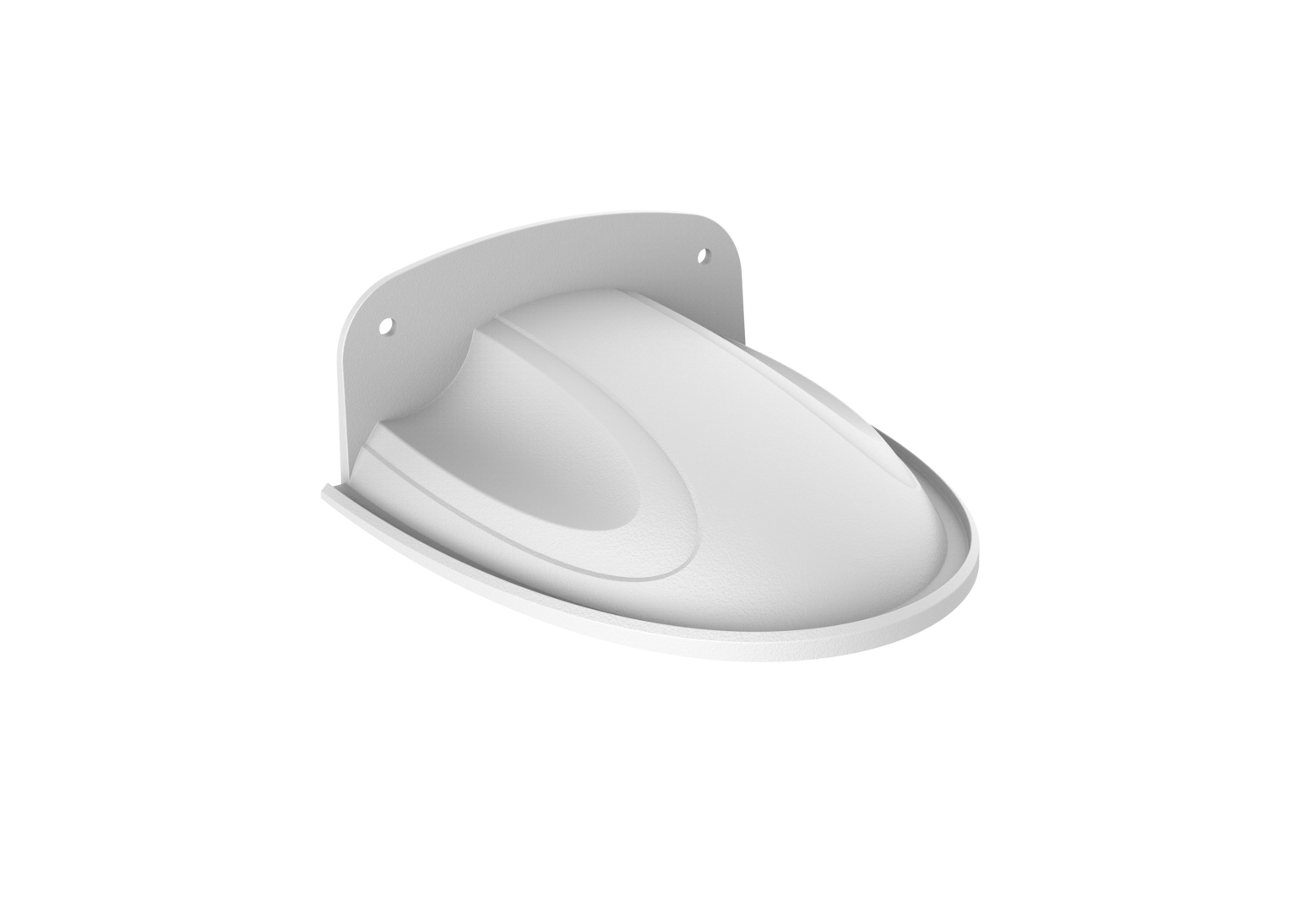 HS-205S
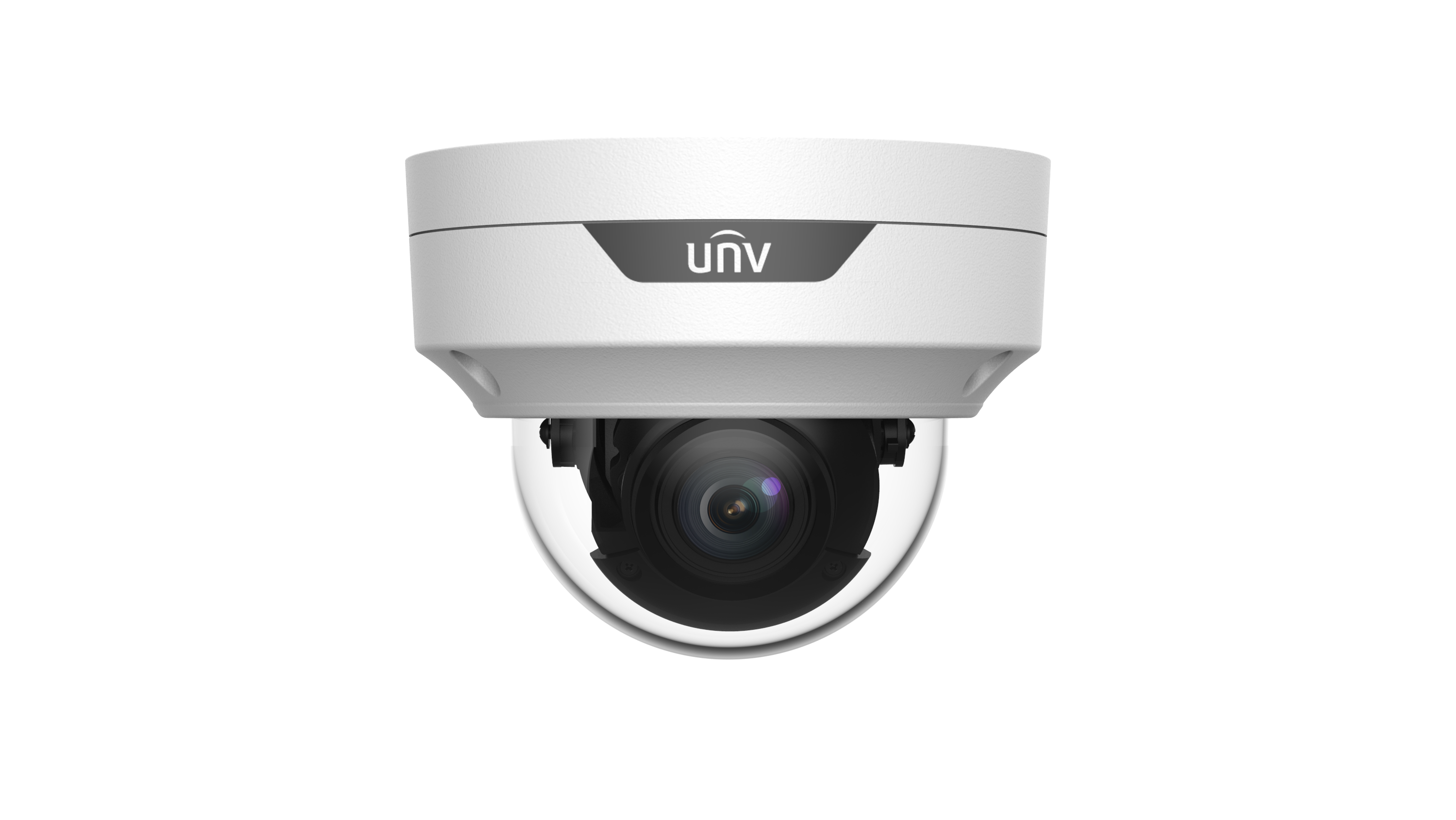 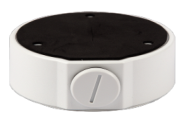 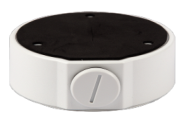 PRIME/EASY series
IPC353X
TR-JB03-G-IN
TR-JB03-H-IN
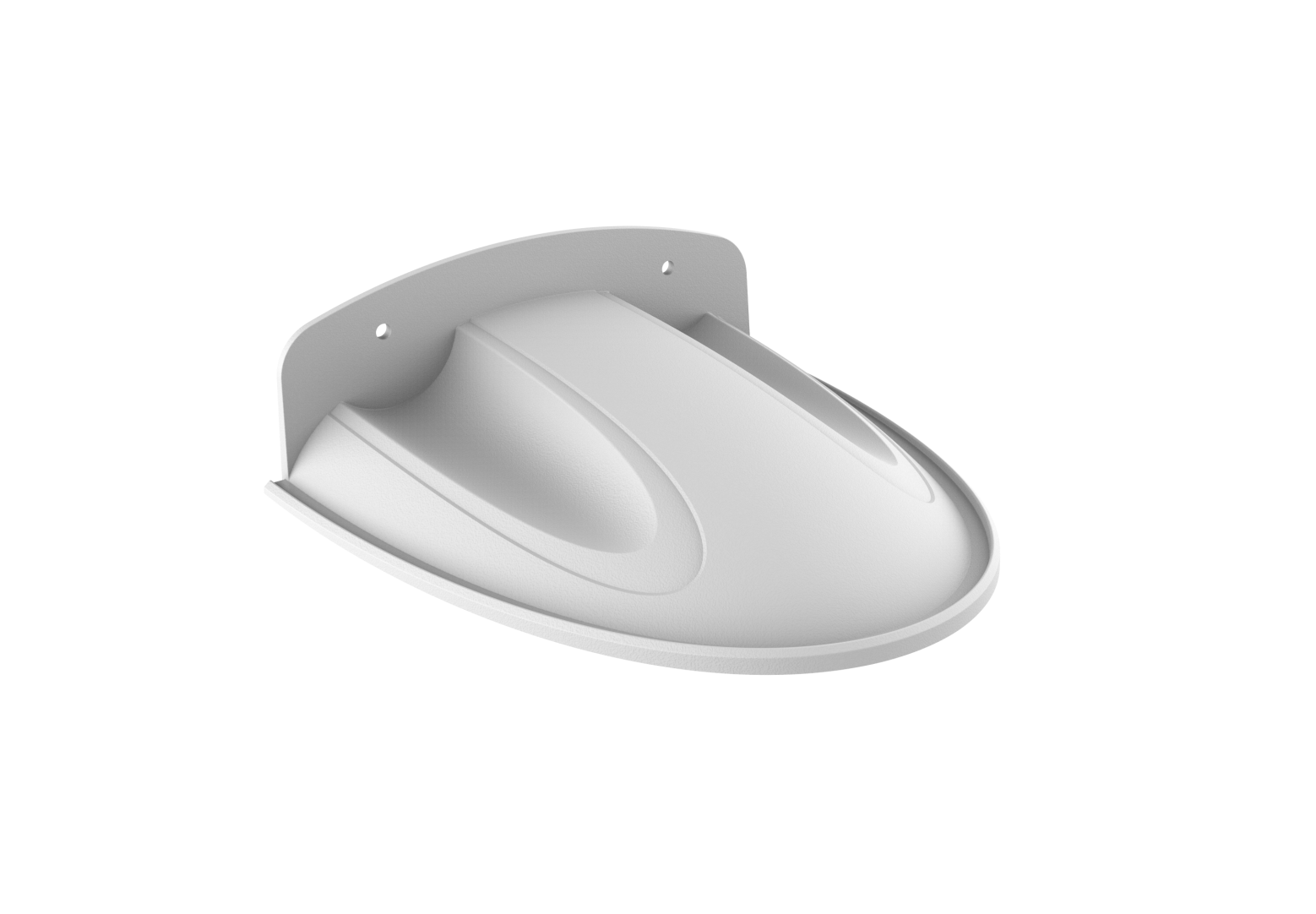 HS-207S
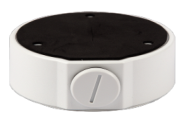 TR-JB04-C-IN
Dome camera mount
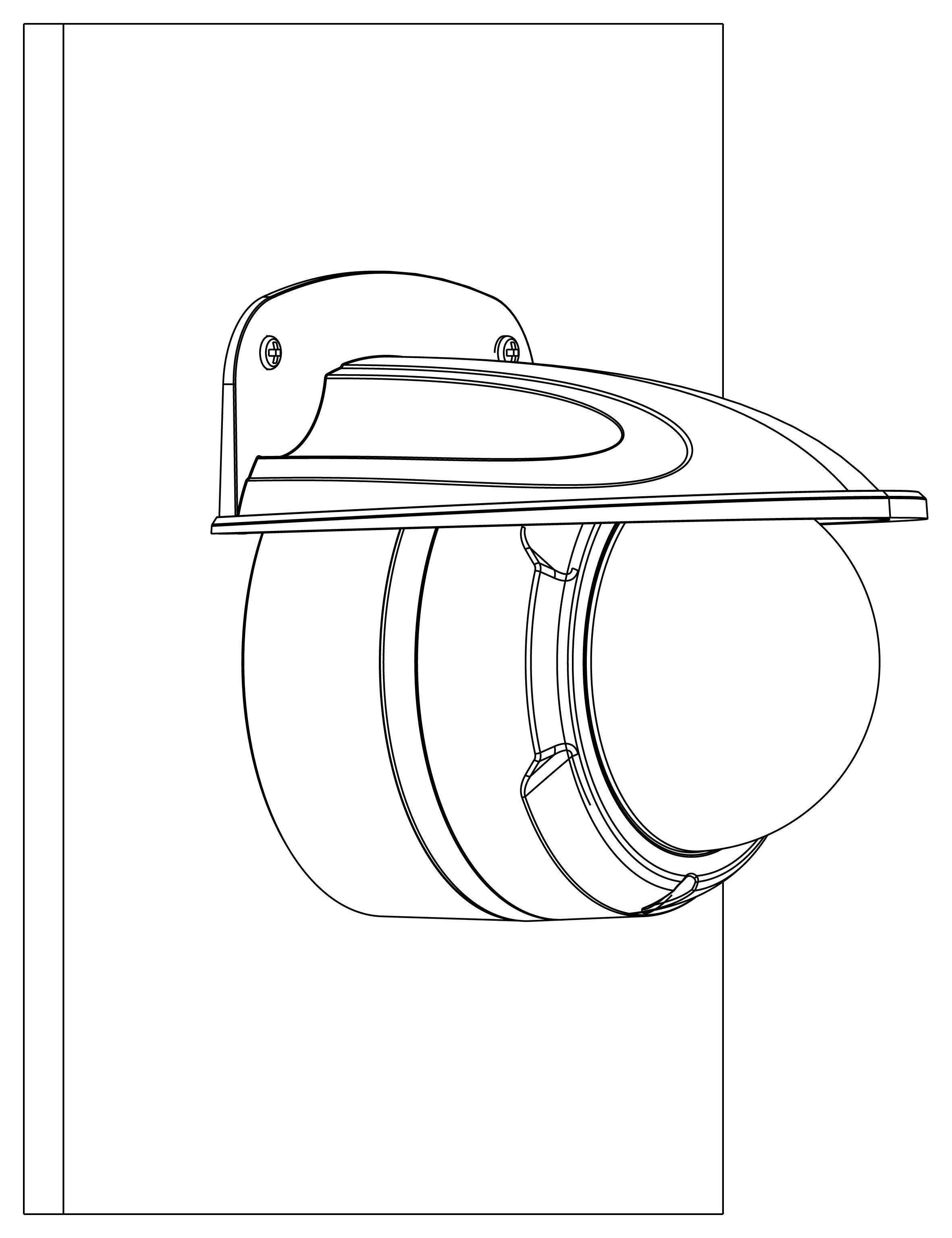 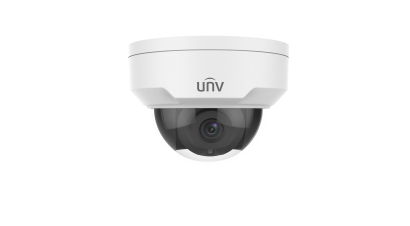 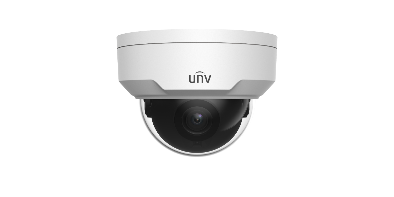 Wall mount
Junction box
IPC32X S/E/L series
IPC32X SS\SB\LB\LE series
Wall mount
Junction box
Mic
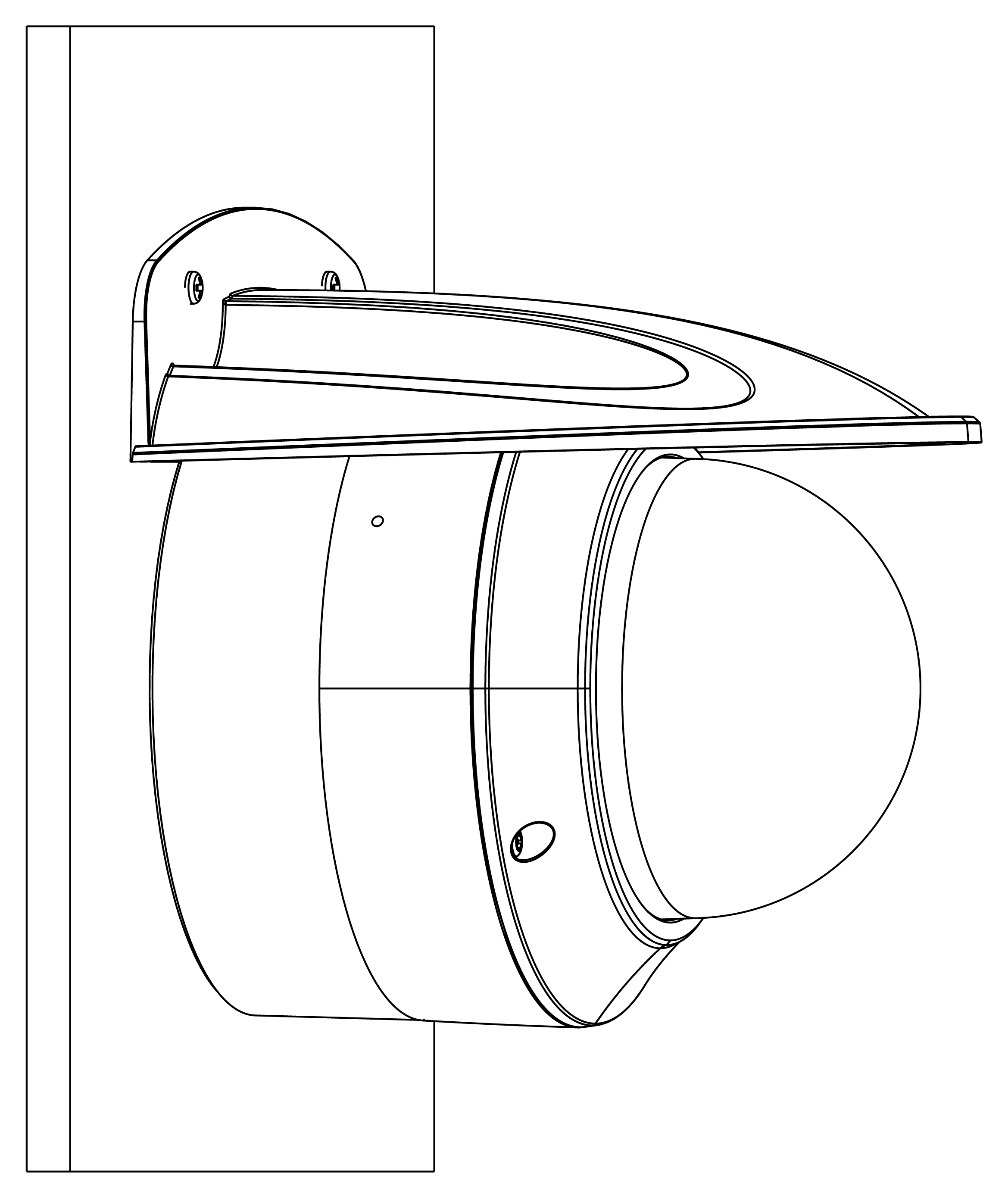 Wall mount
Junction box
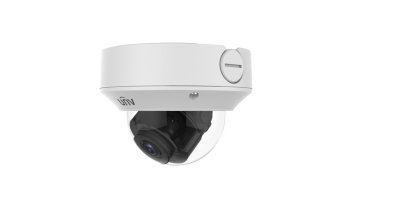 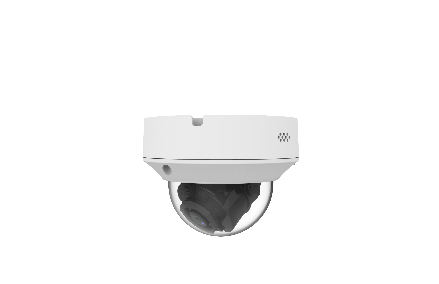 IPC323X series
Dual-channel Dome camera mount
NPT ¾”Plastic
Waterproof joint
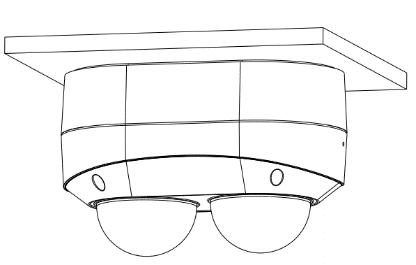 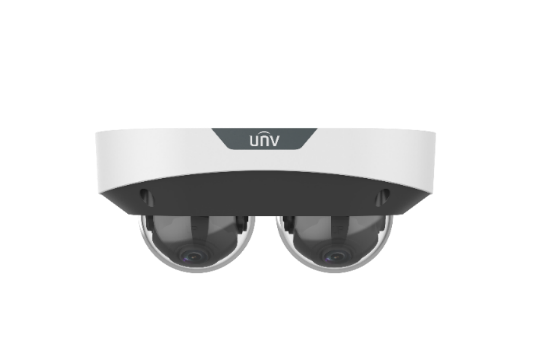 Junction box
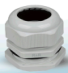 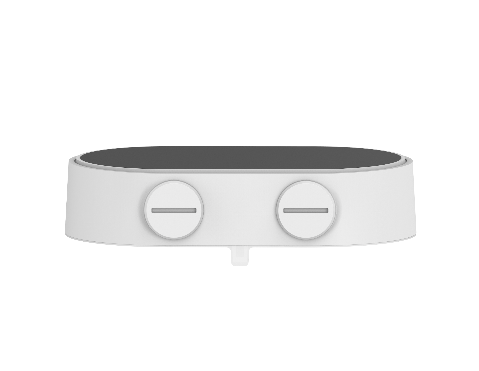 （Optional）
TR-A01-IN
IPC322XSS series
TR-JB08
[Speaker Notes: 2023-09-18 update：新增双通道半球交付件，全新结构，藏线盒新开，IPC3222SS-ADF28(40)K-I1/IPC3222SS-ADF28(40)K-I1，TR-JB08（2151C0LT）]
Dome camera mount
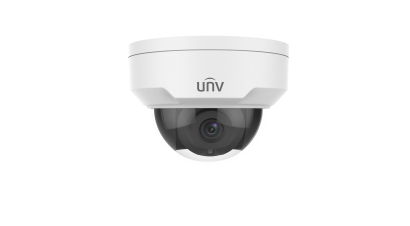 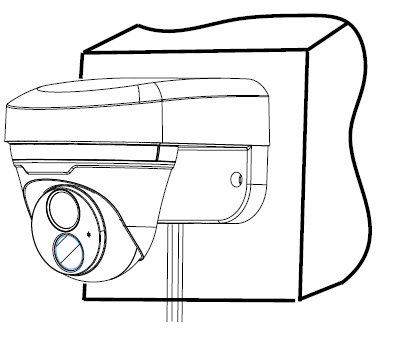 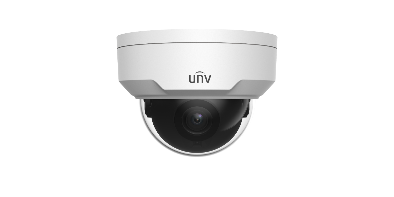 Wall mount
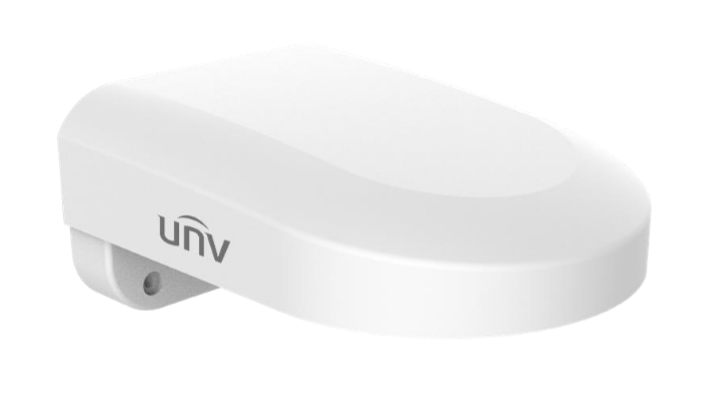 IPC32X S/E/L series
IPC32X SS\SB\LB\LE series
TR-WM07P-B
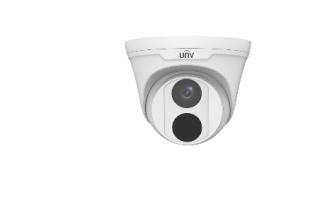 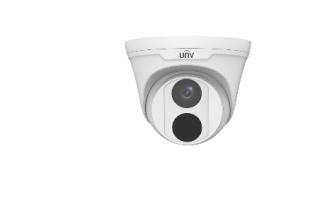 EASY series
IPC361XL\LE
PRIME  series
IPC361XSR -F
[Speaker Notes: 2018-11-15update：
藏线盒后走线孔向内增加NPS3/4管螺纹，支持安装旋塞，解决亚太客户反馈藏线盒防水问题；
壁装支架减小半径，解决北美及欧洲客户反馈段差缝隙问题；
涉及以下款型：
海螺标准款：
1、TR-JB03-H-IN 替代 TR-JB03-E-IN，计划时间：2018-12
2、TR-JB07/WM03-F-IN 替代 TR-JB07/WM03-D-IN和TR-JB07/WM03-C-IN，计划时间：2018-12
海螺L款：
1、TR-JB03-I-IN：替代TR-JB03-F-IN，计划时间：2018-12
2、TR-JB07/WM03-G-IN 替代 TR-JB07/WM03-E-IN，计划时间：2019Q1
3、TR-WM03-D-IN 替代 TR-WM03-C-IN，计划时间：2019Q1]
Electric-box Transfer plate
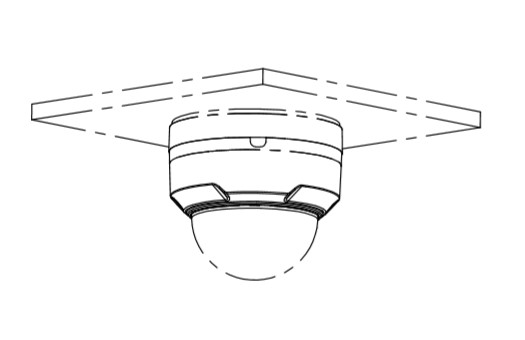 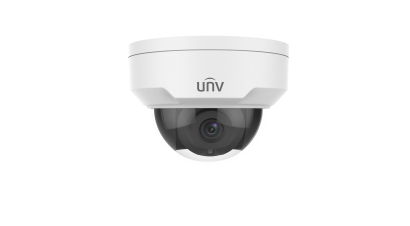 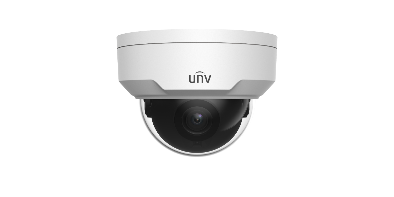 IPC32X S/E/L series
IPC32X SS\SB\LB\LE series
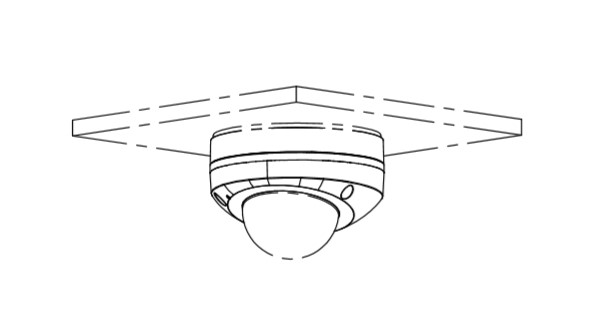 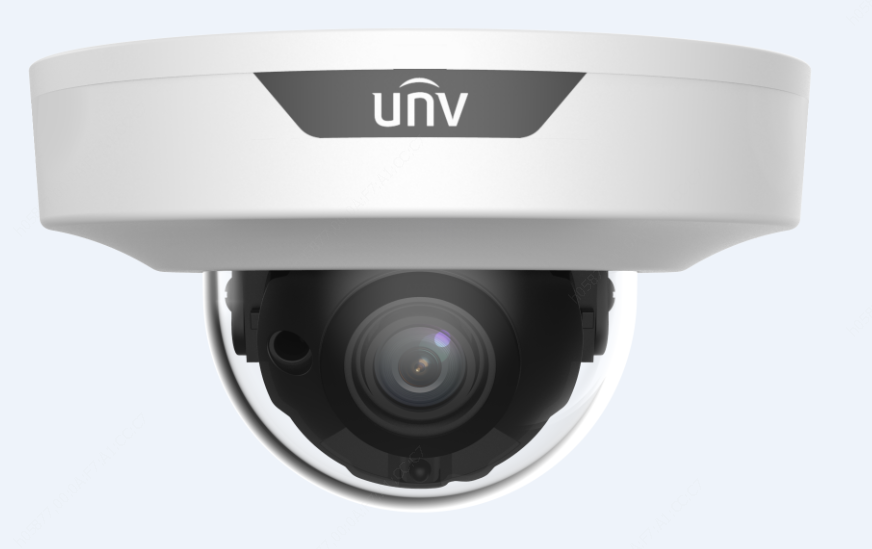 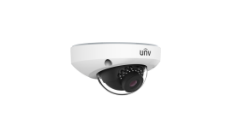 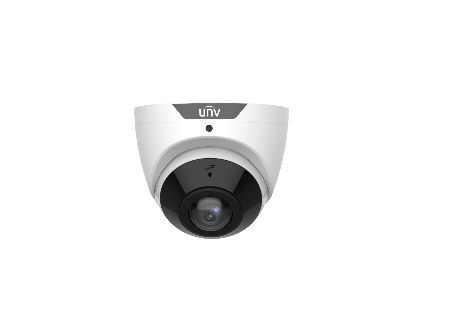 PRIME series
IPC354SR3
IPC31X
IPC360X SB series
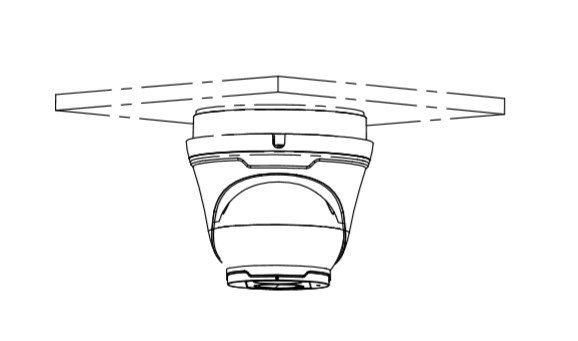 Electric-box Transfer plate
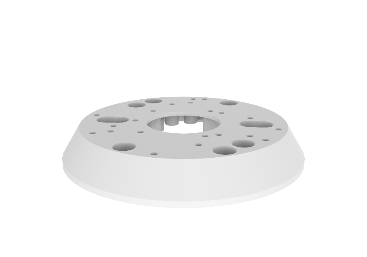 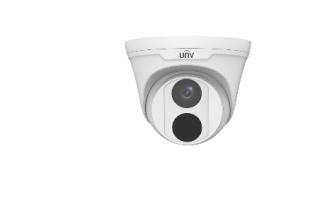 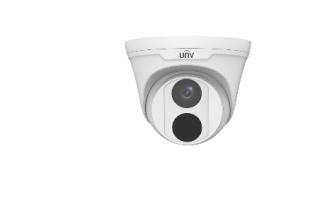 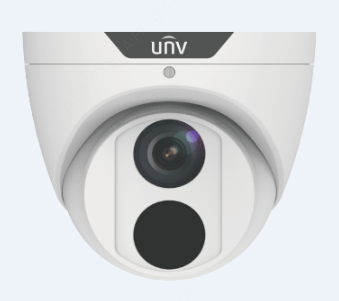 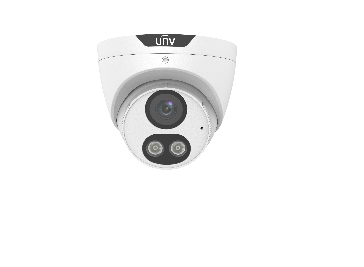 TR-SM05-IN
(美国NEMA-WD6标准)
PRIME  series
IPC361XSR -F
EASY series
IPC361XL\LE
IPC3616\361X SS \361XSB series
IPC361X SE series
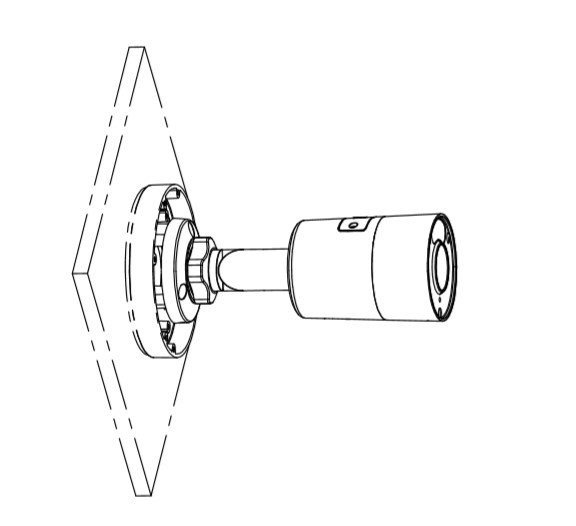 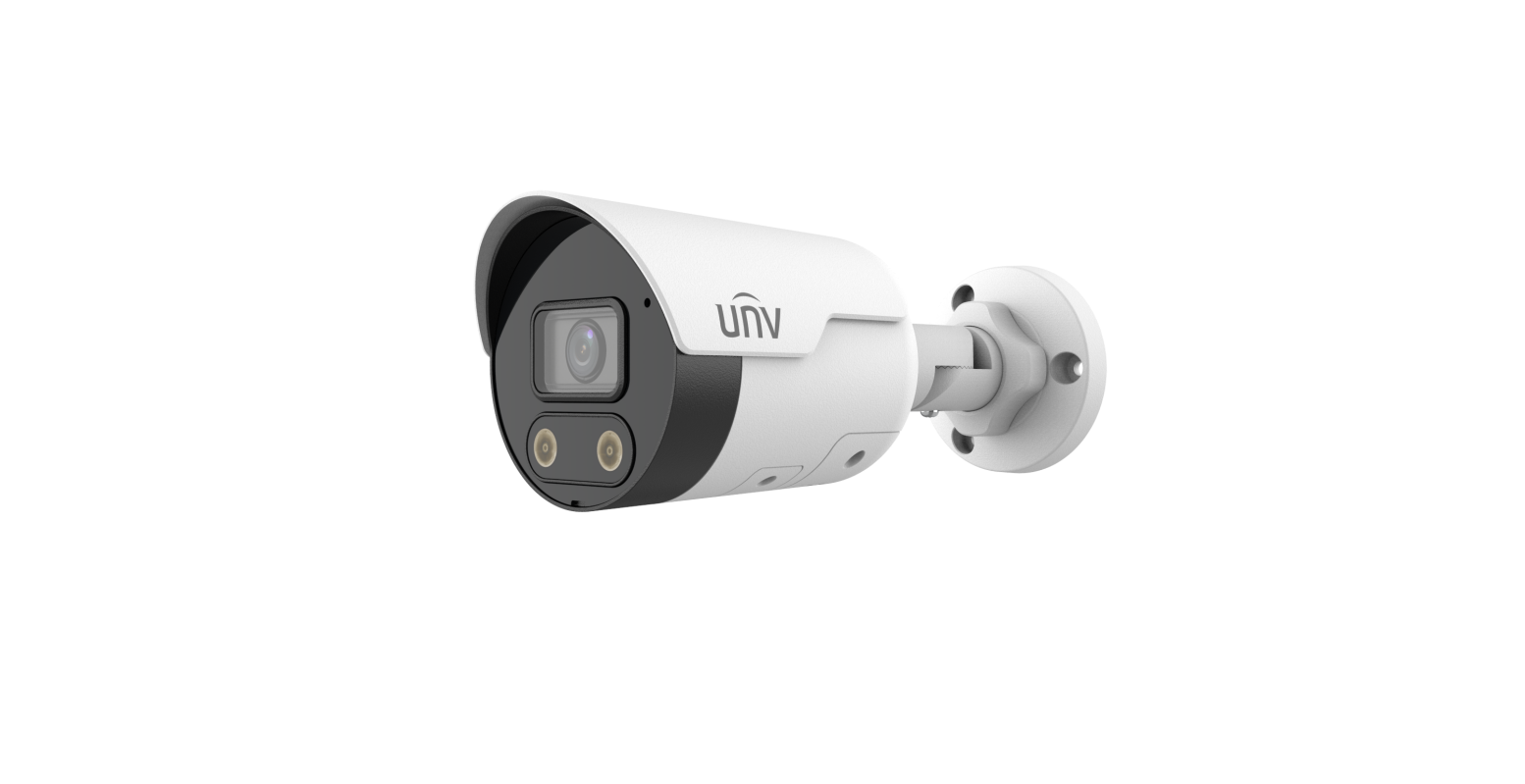 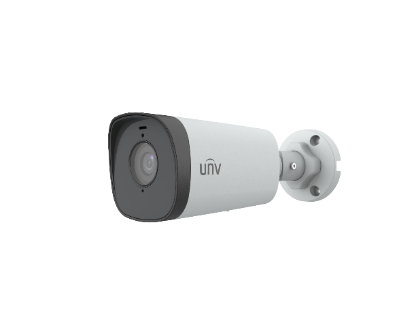 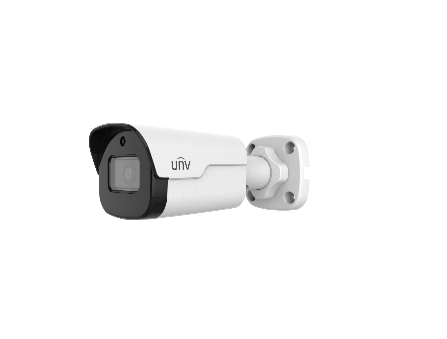 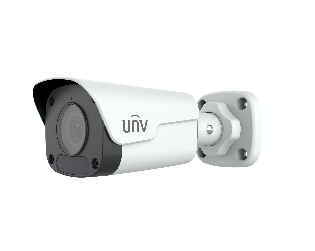 IPC2128 SB
IPC231X SB
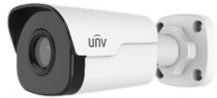 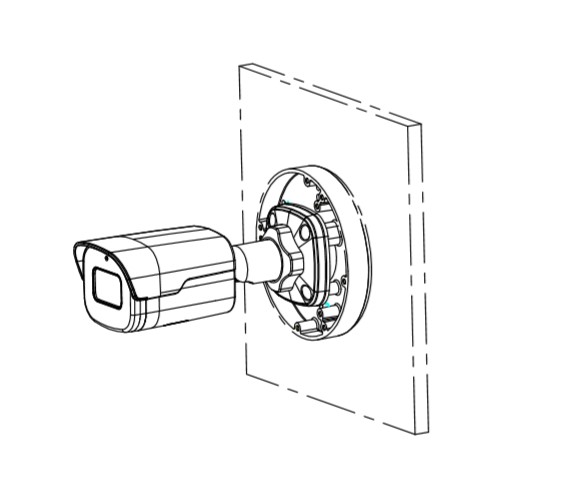 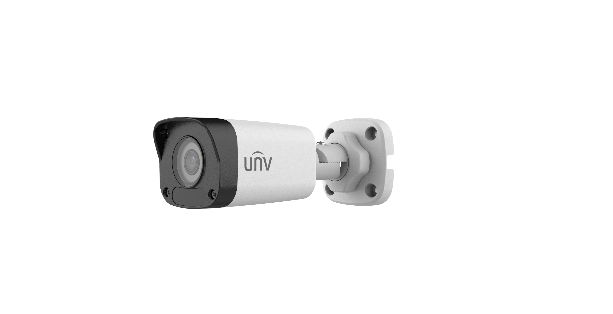 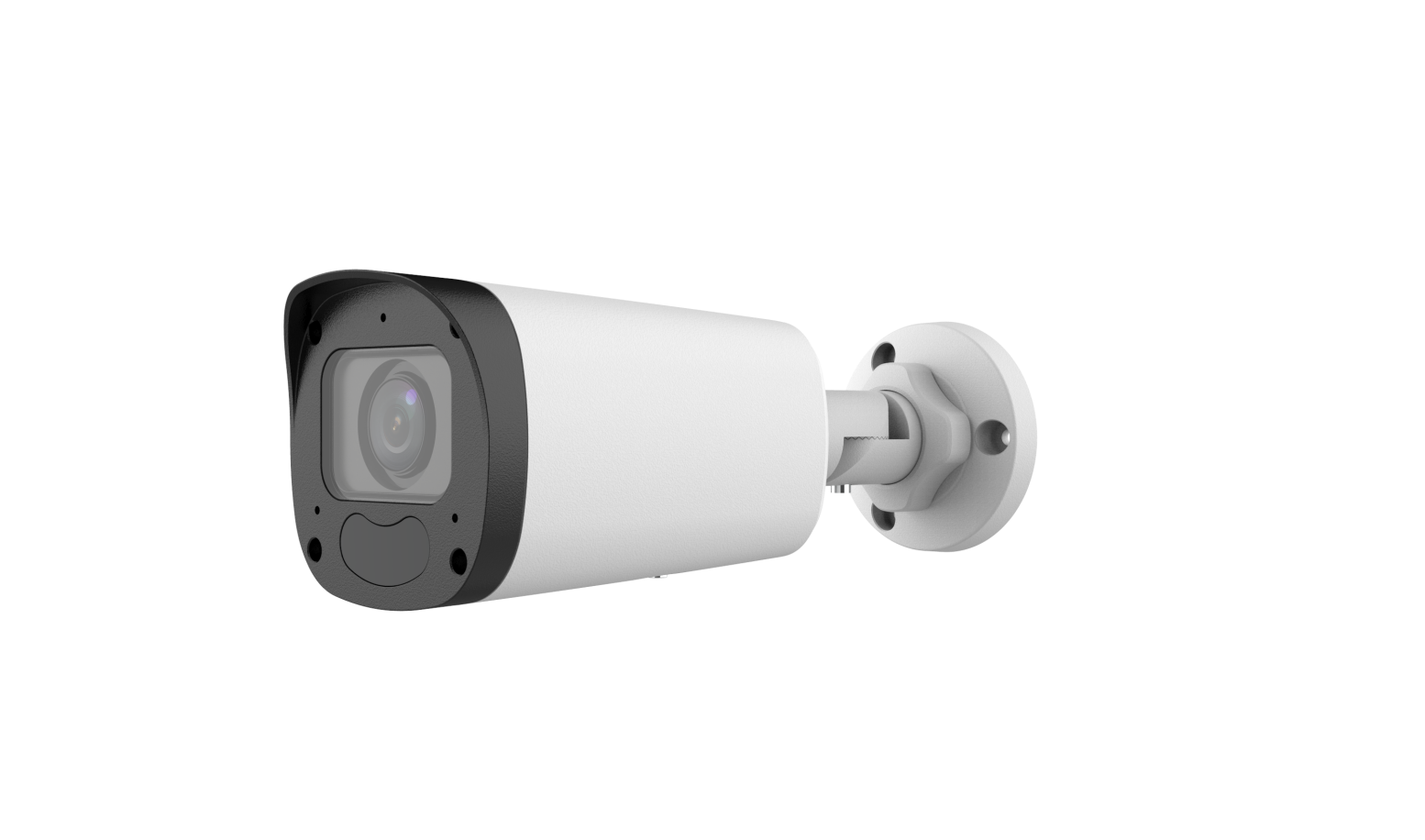 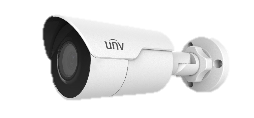 EASY/PRIME series
IPC21XX
IPC21XX
(Round mount)
IPC232X LB
[Speaker Notes: 2023-10-19update：
1. TR-SM05-IN 替代 TR-SM03-IN（大直径满足北美客户需求）]
Dome camera mount
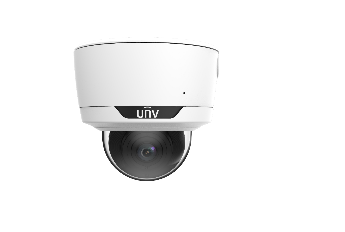 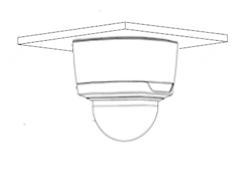 Celling mount
IPC373XSE series
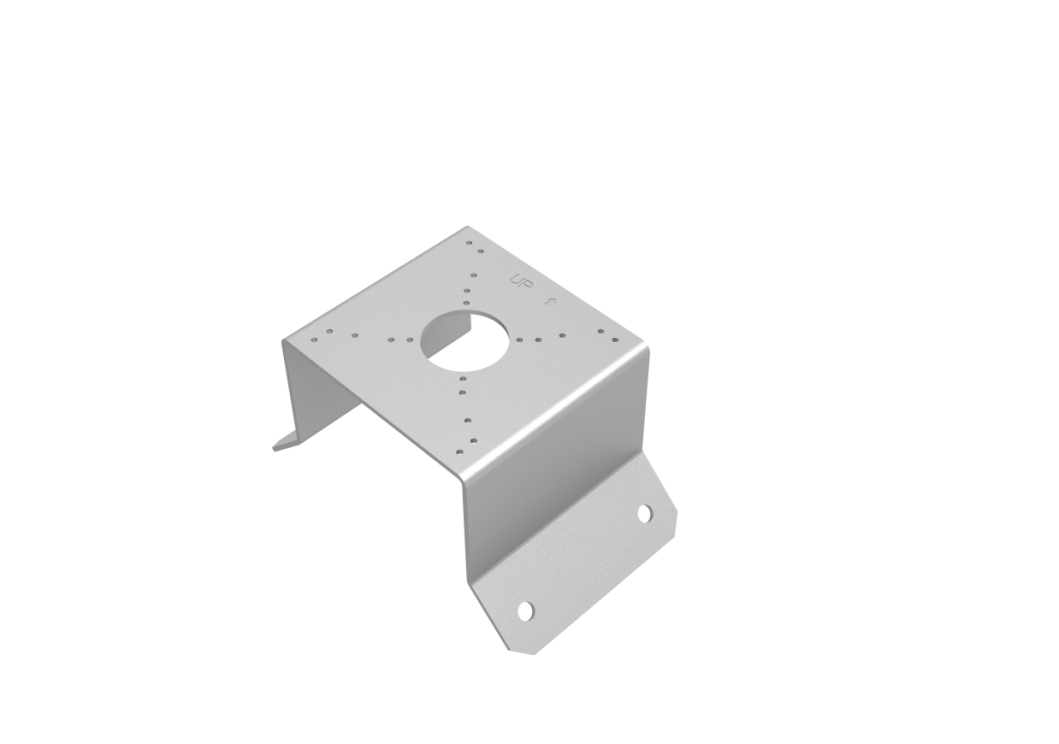 Corner mount
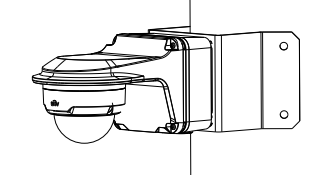 TR-UC08-C
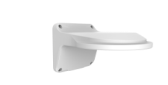 Pole mount
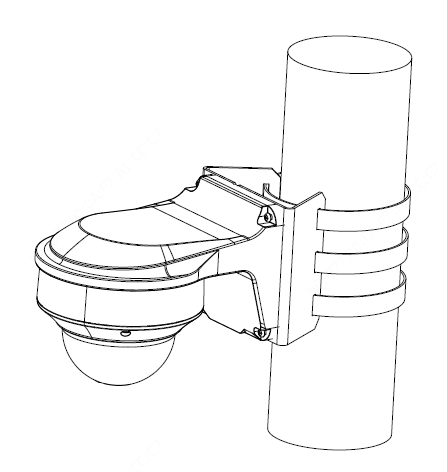 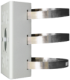 TR-WM04-IN
TR-UP06-IN
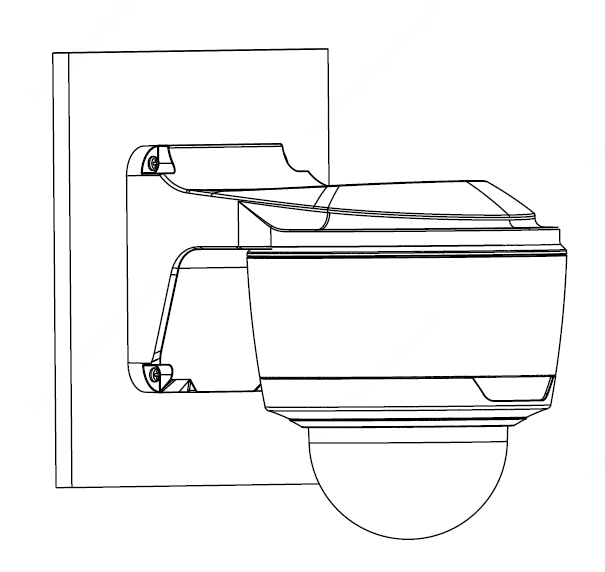 Wall mount
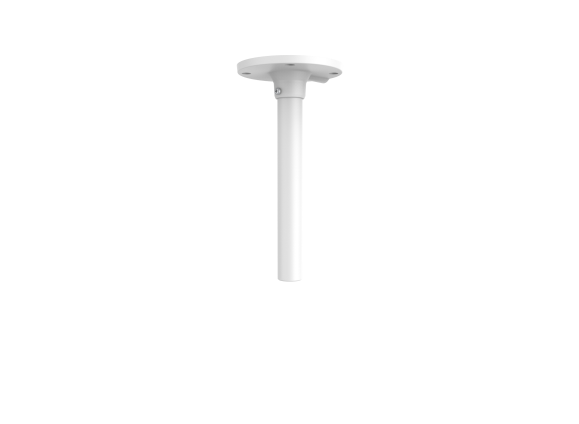 Pendent  mount adaptor is for indoor.

Outdoor installation should take care of waterproof.
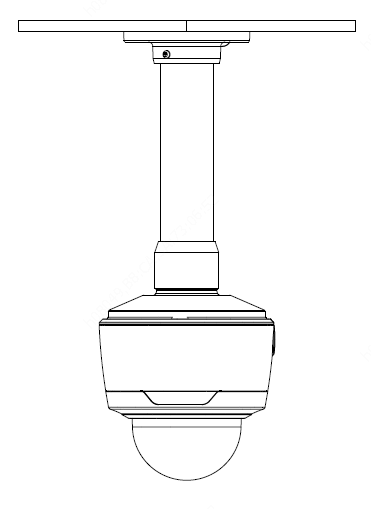 TR-CM24-IN
(NPT ¾ 200mm)
[Speaker Notes: 1]
Dome camera mount
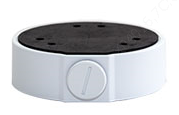 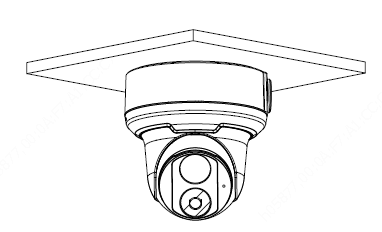 NPT ¾”Plastic
Waterproof joint
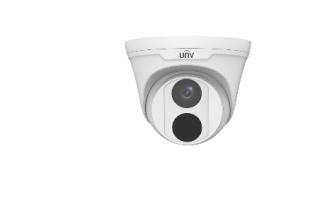 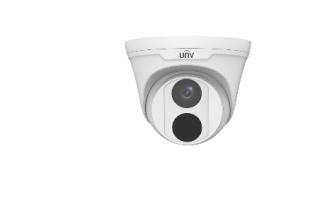 Junction box
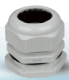 Optional
TR-JB03-I-IN
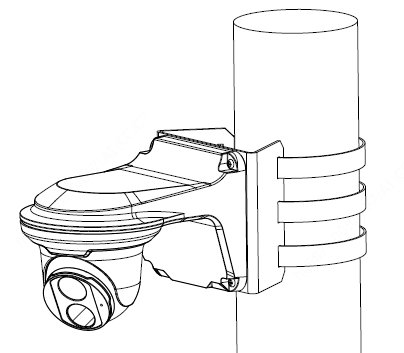 TR-A01-IN
PRIME  series
IPC361XSR -F
EASY series
IPC361XL\LE
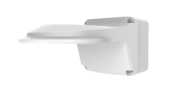 Wall mount
(Junction box)
Pole mount
TR-JB07/WM03-G-IN
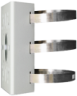 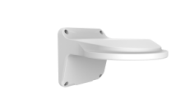 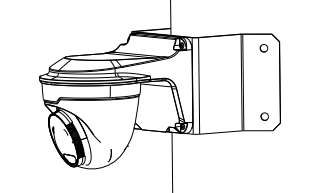 TR-UP06-IN
Wall mount
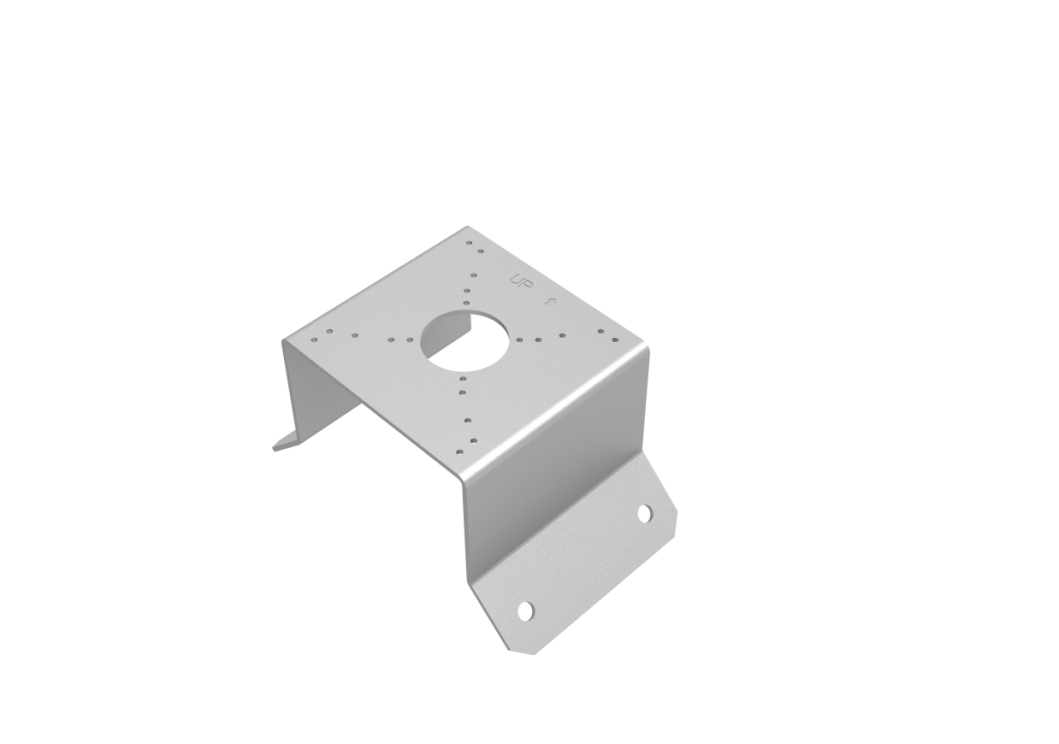 TR-WM03-D-IN
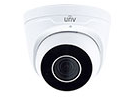 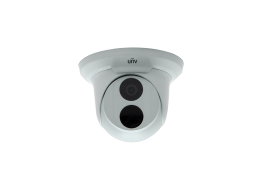 Corner mount
TR-UC08-C
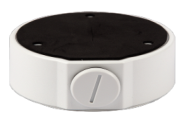 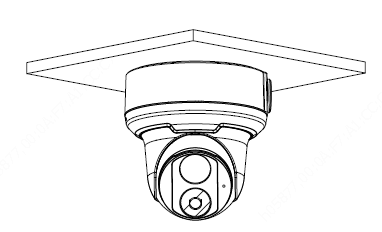 Junction box
PRIME/EASY series
IPC363X
PRIME series
IPC361X S/E
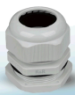 Optional
TR-JB03-H-IN
NPT ¾”Plastic
Waterproof joint
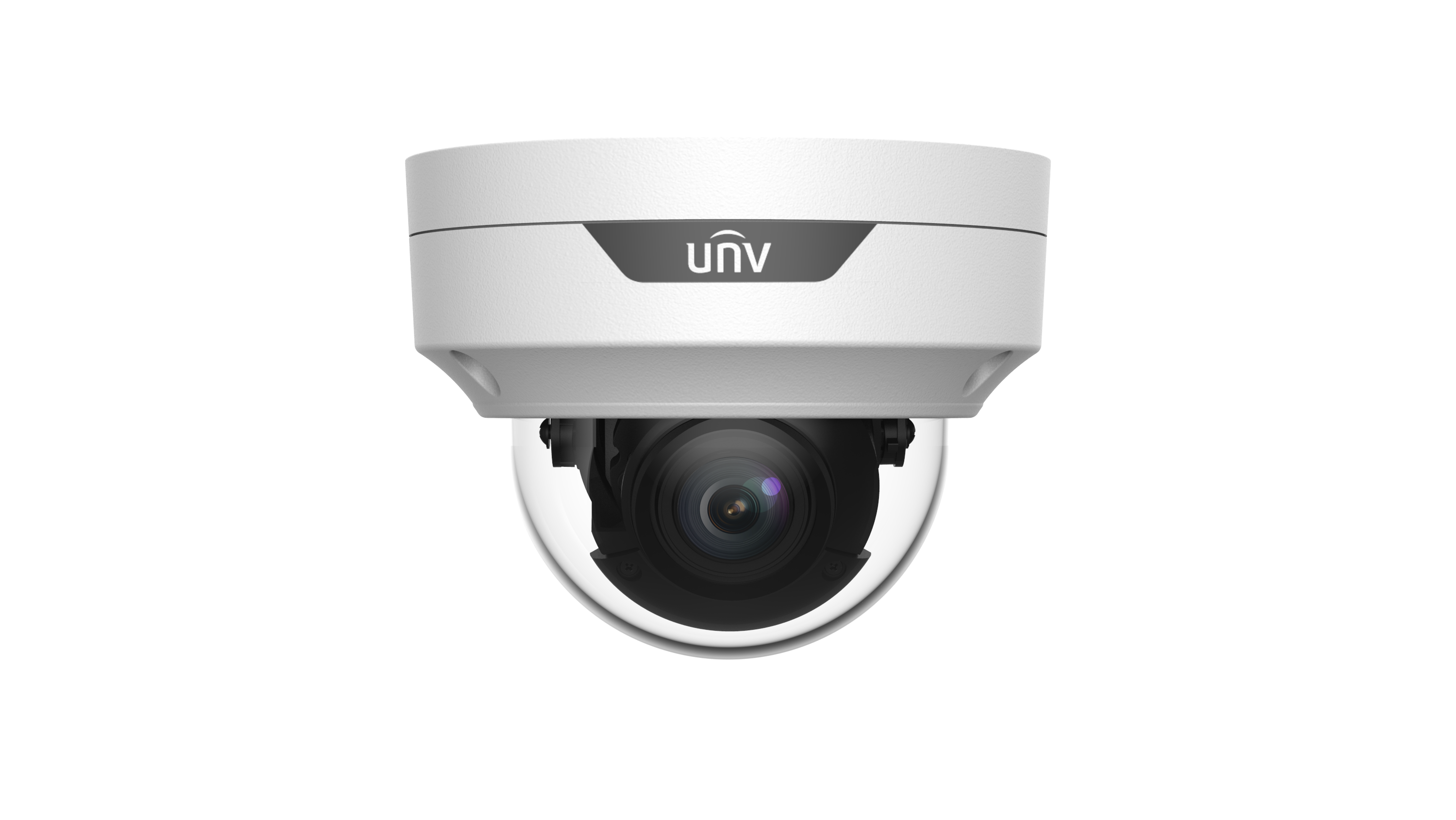 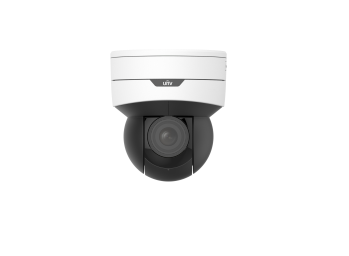 TR-A01-IN
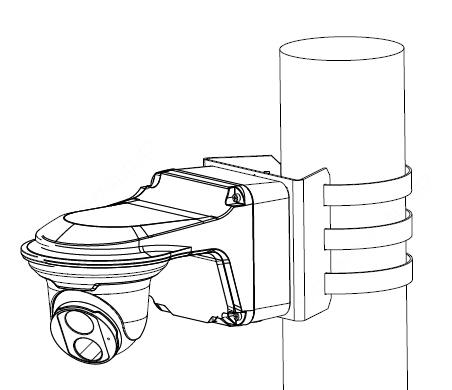 Wall mount
(Junction box)
Pole mount
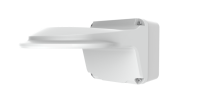 Mini PTZ series
IPC64XX
PRIME/EASY series
IPC353X
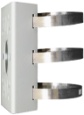 TR-JB07/WM03-F-IN
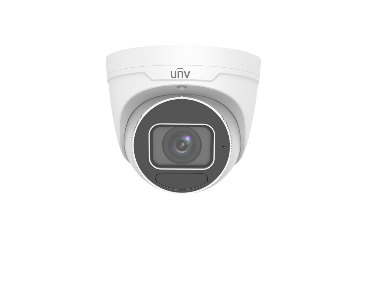 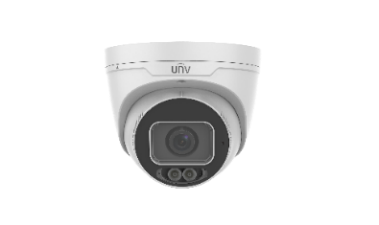 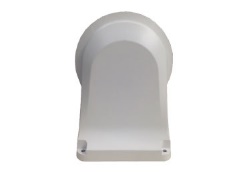 TR-UP06-IN
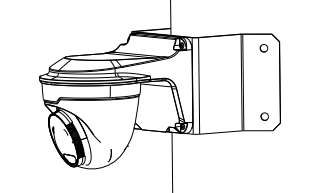 Wall mount
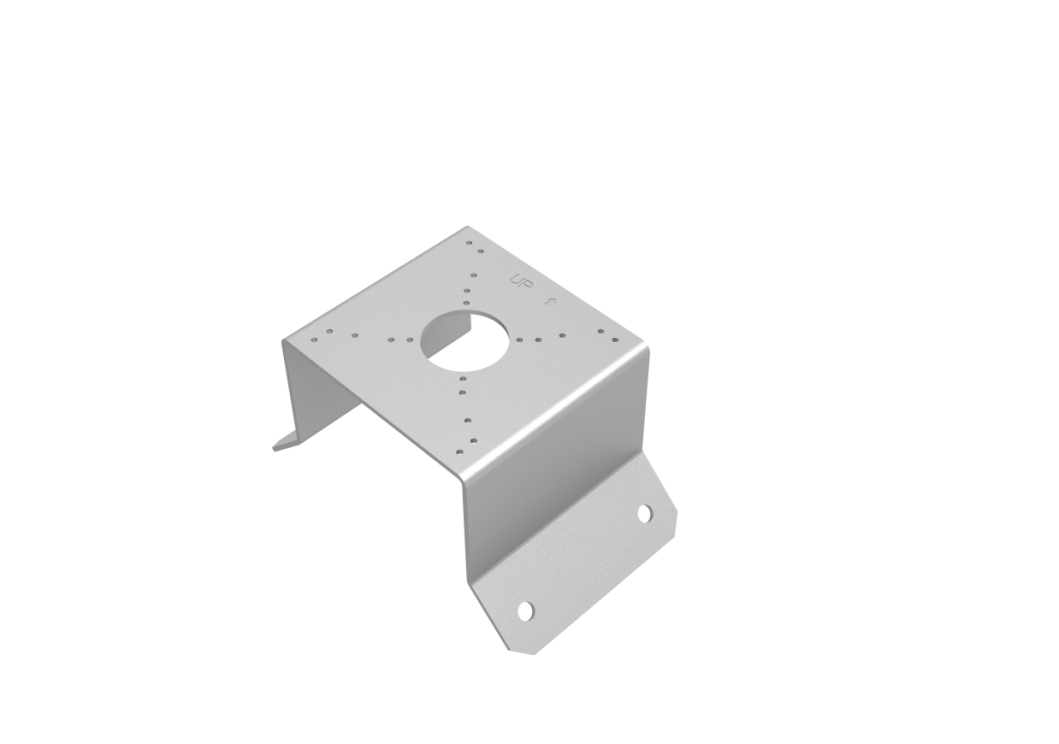 IPC363x SE
 series
IPC363x SS\SA\SB series
TR-WM03-B-IN
Corner mount
TR-UC08-C
[Speaker Notes: 2018-11-15update：
藏线盒后走线孔向内增加NPS3/4管螺纹，支持安装旋塞，解决亚太客户反馈藏线盒防水问题；
壁装支架减小半径，解决北美及欧洲客户反馈段差缝隙问题；
涉及以下款型：
海螺标准款：
1、TR-JB03-H-IN 替代 TR-JB03-E-IN，计划时间：2018-12
2、TR-JB07/WM03-F-IN 替代 TR-JB07/WM03-D-IN和TR-JB07/WM03-C-IN，计划时间：2018-12
海螺L款：
1、TR-JB03-I-IN：替代TR-JB03-F-IN，计划时间：2018-12
2、TR-JB07/WM03-G-IN 替代 TR-JB07/WM03-E-IN，计划时间：2019Q1
3、TR-WM03-D-IN 替代 TR-WM03-C-IN，计划时间：2019Q1]
Fisheye camera mount
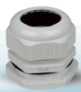 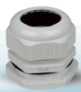 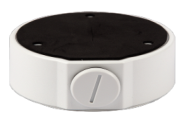 TR-A01-IN
TR-A01-IN
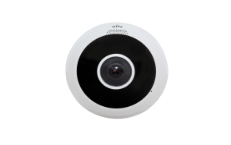 Optional
Junction box
TR-JB04-D-IN
868 fisheye
NPT ¾”Plastic
Waterproof joint
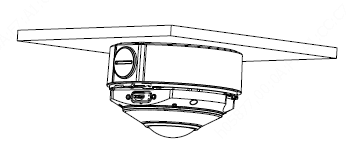 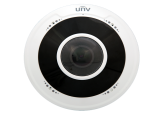 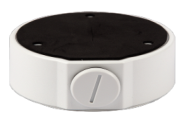 Junction box
Optional
TR-JB03-H-IN
814 fisheye
NPT ¾”Plastic
Waterproof joint
815 fisheye
[Speaker Notes: 2018-11-15update：
藏线盒后走线孔向内增加NPS3/4管螺纹，支持安装旋塞，解决亚太客户反馈藏线盒防水问题；
涉及以下款型：
1、TR-JB04-D-IN 替代 TR-JB04-B-IN，计划时间：2018-12
2、TR-JB03-H-IN 替代 TR-JB03-E-IN，计划时间：2018-12
3、吊装方案：TR-JB04-D-IN +TR-CM24-IN（新开模具） 替代 TR-UF45-F-IN+TR-CE45-IN；计划时间：2019Q1
4、吊装方案：TR-JB03-H-IN +TR-CM24-IN（新开模具） 替代 TR-UF45-I-IN+TR-CE45-IN；计划时间：2019Q1]
Dome camera Indoor pendent  mount
*Release: 2019Q1
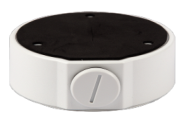 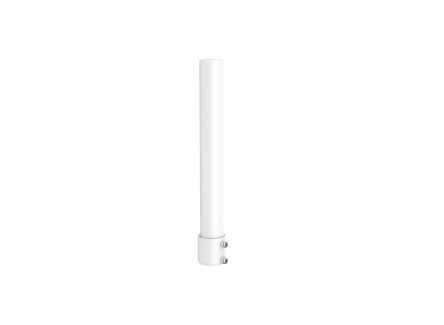 Junction box
+
IPC323X series
TR-JB04-C-IN
Indoor pendent  mount
PRIME series
IPC363X
TR-SE24-IN
(NPT ¾  200mm lengthen)
PRIME series
IPC361X S/E
Mini PTZ
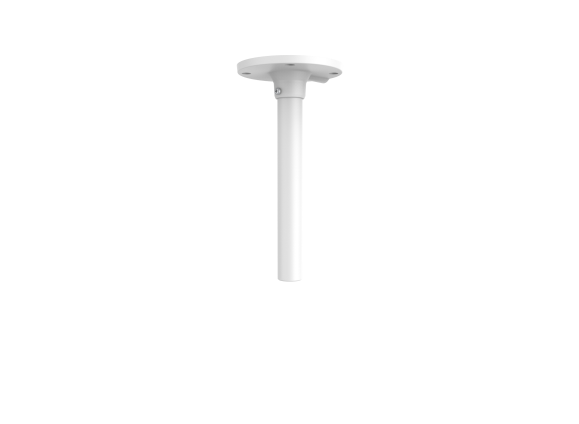 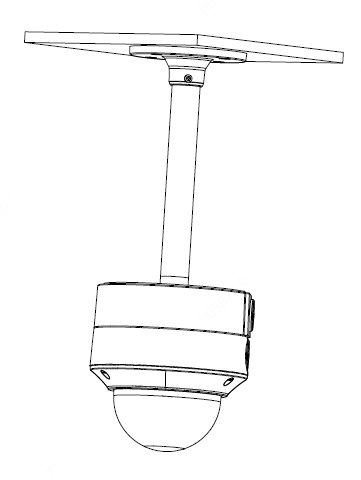 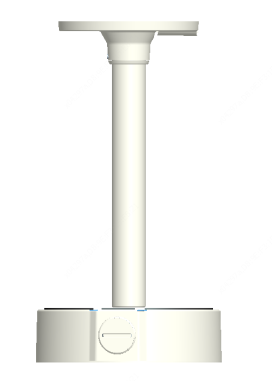 +
TR-JB03-H-IN
Optional
Pendent  mount adaptor is for indoor.

Outdoor installation should take care of waterproof.
PRIME series
IPC353X
IPC361X LB/LE
IPC361X SR -F
+
TR-JB03-I-IN
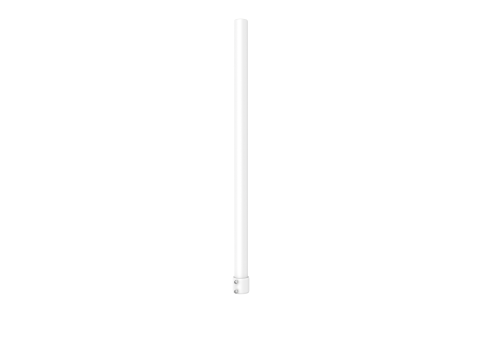 TR-CM24-IN
(NPT ¾ 200mm)
IPC32X series
IPC31X series
+
TR-JB03-G-IN
IPC354 series
IPC3616  series
IPC361X SS/SB series
+
TR-JB04-D-IN
868 fisheye
TR-SE24-A-IN
(NPT ¾  500mm lengthen)
814 fisheye
815 fisheye
+
TR-JB03-H-IN
Optional
Dual-channel dome
+
TR-JB08
[Speaker Notes: 2018-11-8update：为解决北美客户要求所有半球产品可吊装需求
新开模具：搭配新藏线盒使用
1、200mm吊杆（带吸顶盘）TR-CM24-IN ；
2、200mm加长杆TR-SE24-IN搭配CM24使用；
3、500mm加长杆TR-SE24-A-IN搭配CM24使用；
（加长杆下部为外螺纹，上部为内螺纹，理论上可无限加长）

2023-09-18update：新增双通道半球交付件，全新结构，藏线盒新开，IPC3222SS-ADF28(40)K-I1/IPC3222SS-ADF28(40)K-I1，TR-JB08（2151C0LT）]
Bullet camera mount
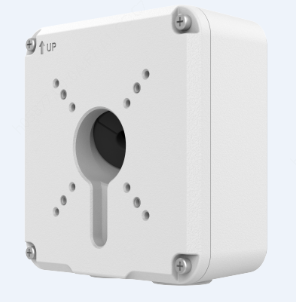 Junction box
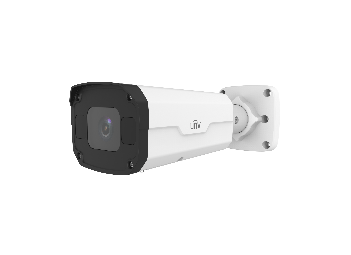 TR-JB07-D-IN
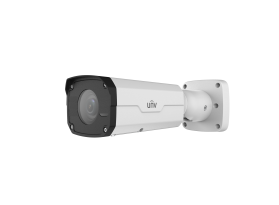 NPT ¾”Plastic
Waterproof joint
Optional
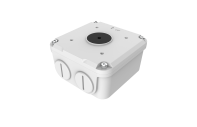 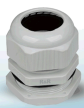 IPC23XX series
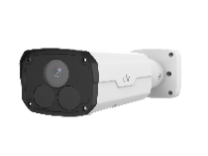 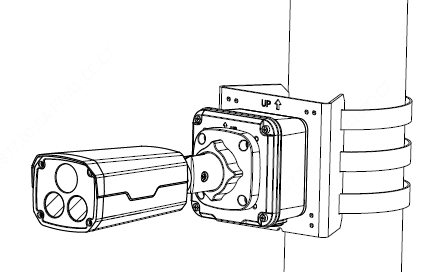 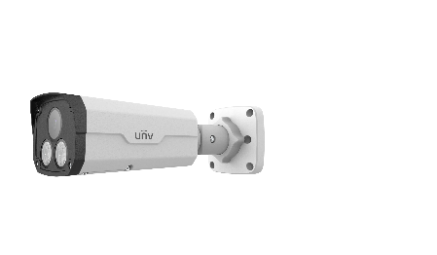 TR-JB06-A-IN
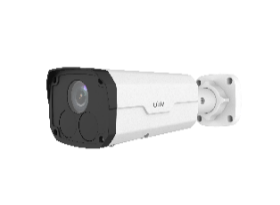 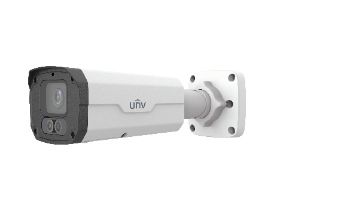 TR-A01-IN
IPC222X series
Pole mount
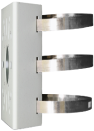 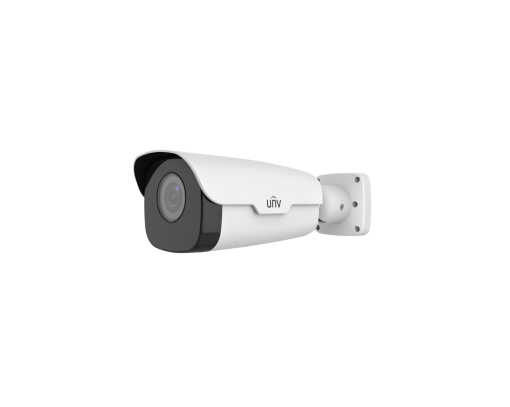 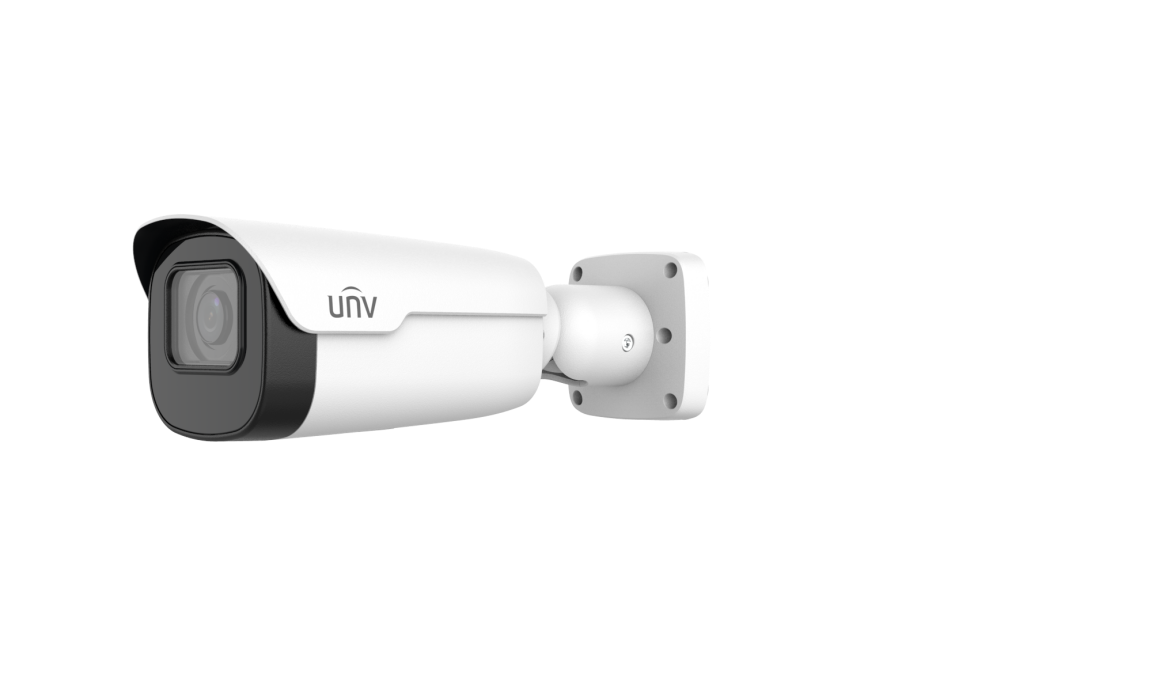 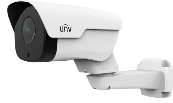 Recommended side outlet for cable
IPC74X series
26X series
2AX series
TR-UP06-C-IN
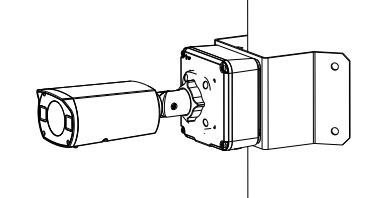 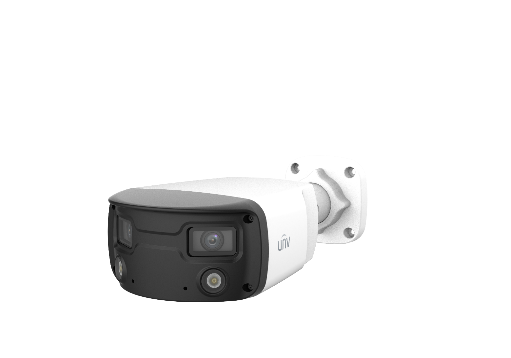 Corner mount
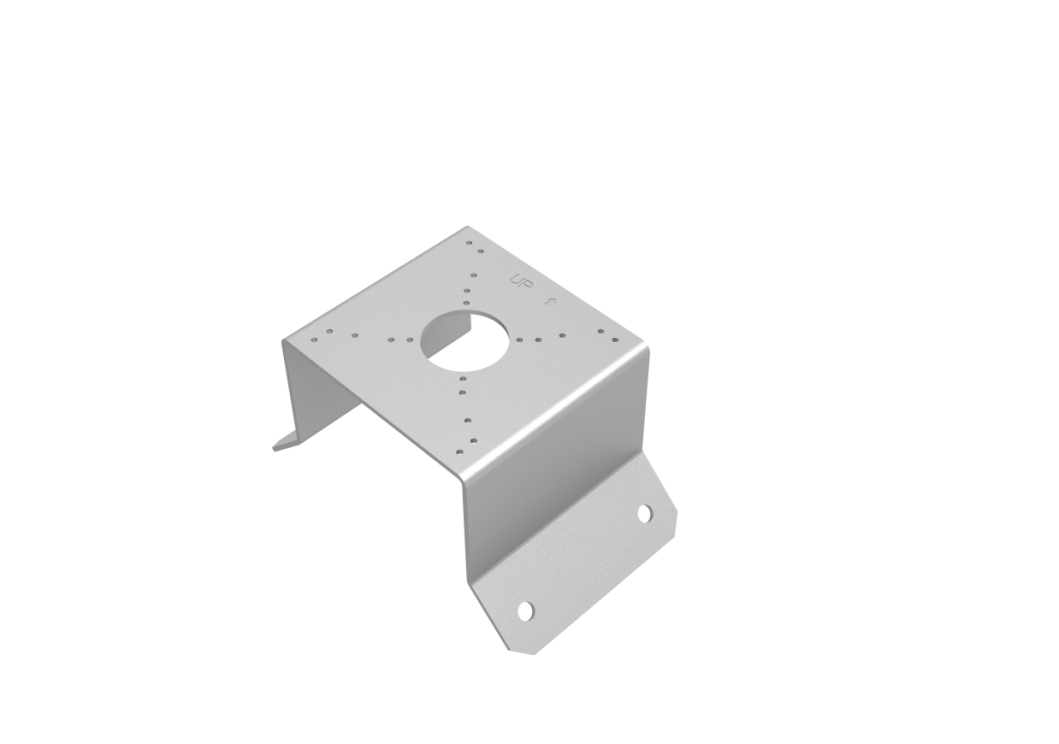 TR-UC08-C
IPC2K24SE series
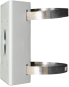 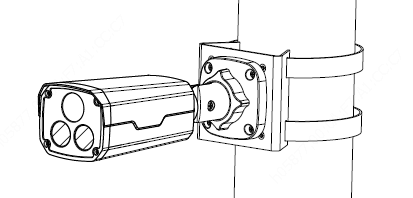 Pole mount
TR-UP06-B-IN
[Speaker Notes: 2018-11-20update：
TR-JB06-A-IN暂停，重规划；
2018-11-15update：
藏线盒后走线孔向内增加NPS3/4管螺纹，支持安装旋塞，解决亚太客户反馈藏线盒防水问题；
涉及以下款型：
1、TR-JB06-A-IN：替代TR-JB07-C-IN和TR-JB07-B-IN，计划时间：2019Q1
2、TR-JB07-D-IN：替代TR-JB07-C-IN和TR-JB07-B-IN，计划时间：2018-12
3、TR-UP06-C-IN：替代TR-UP06-IN，计划时间：2019Q1]
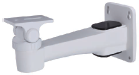 Bullet camera mount
TR-WM06-C-IN
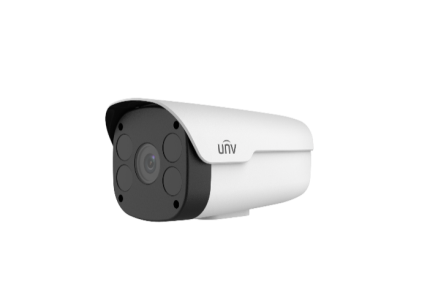 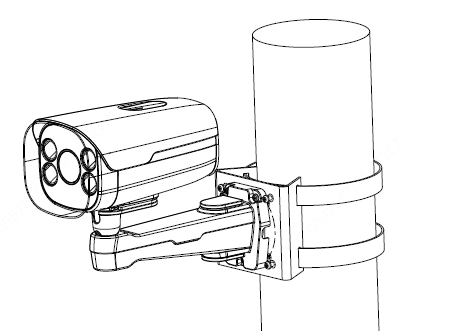 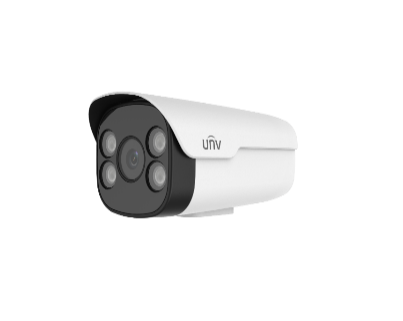 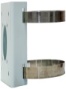 Wall mount
Pole mount
IPC2C2X
TR-UP06-B-IN
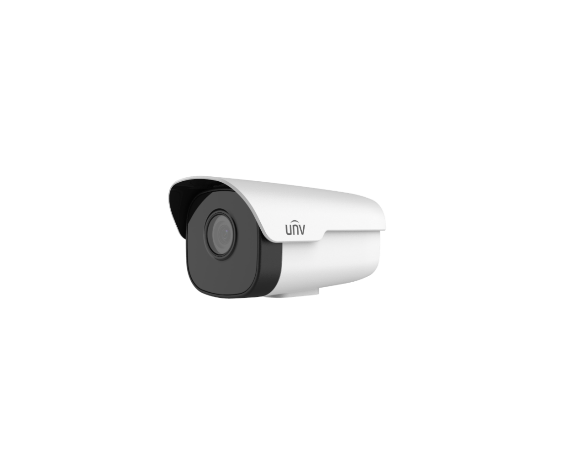 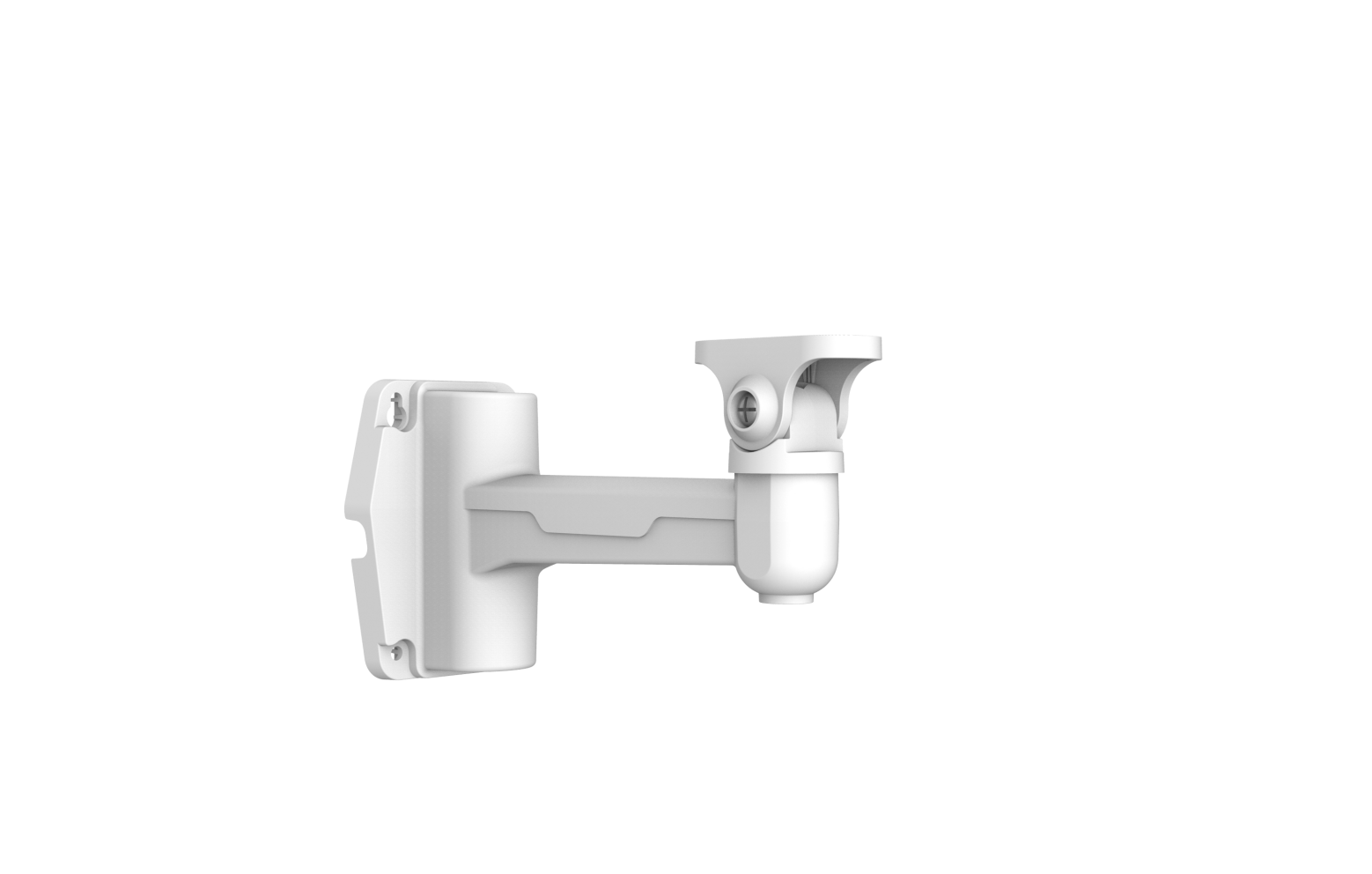 Wall mount
IPC2A2X
TR-WM07P-A
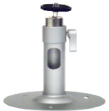 Pendent  mount
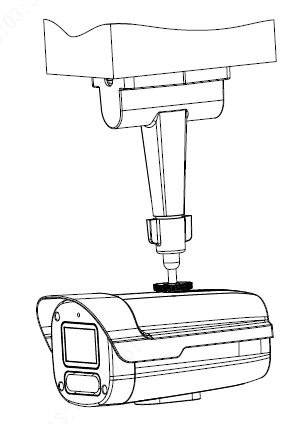 TR-UM06-A-IN
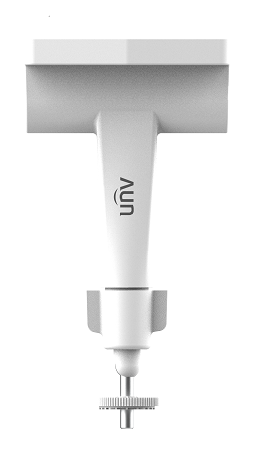 Pendent  mount
TR-CM08P-A
[Speaker Notes: 2018-11-20update：
TR-JB06-A-IN暂停，重规划；
2018-11-15update：
藏线盒后走线孔向内增加NPS3/4管螺纹，支持安装旋塞，解决亚太客户反馈藏线盒防水问题；
涉及以下款型：
1、TR-JB06-A-IN：替代TR-JB07-C-IN和TR-JB07-B-IN，计划时间：2019Q1
2、TR-JB07-D-IN：替代TR-JB07-C-IN和TR-JB07-B-IN，计划时间：2018-12
3、TR-UP06-C-IN：替代TR-UP06-IN，计划时间：2019Q1]
Bullet camera mount
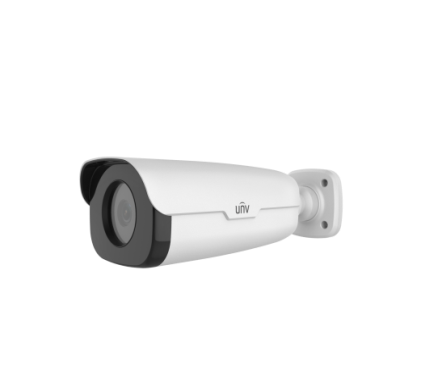 Junction box
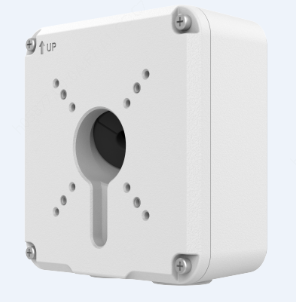 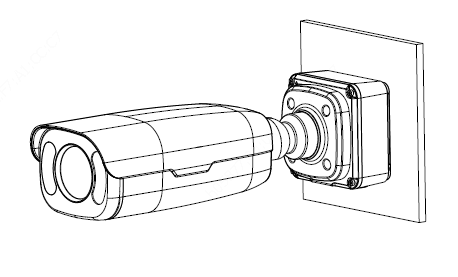 NPT ¾”Plastic
Waterproof joint
Optional
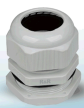 TR-JB07-D-IN
IPC252 series
IPC254 series
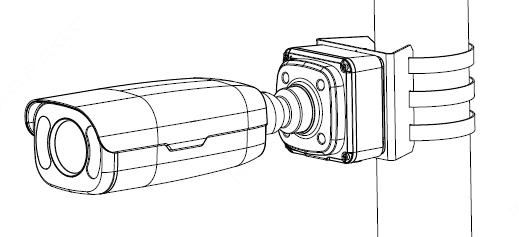 TR-A01-IN
Pole mount
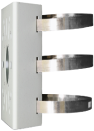 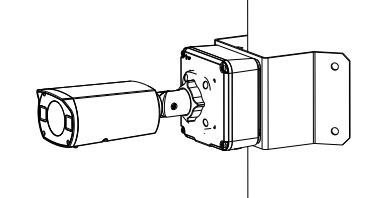 TR-UP06-C-IN
Corner mount
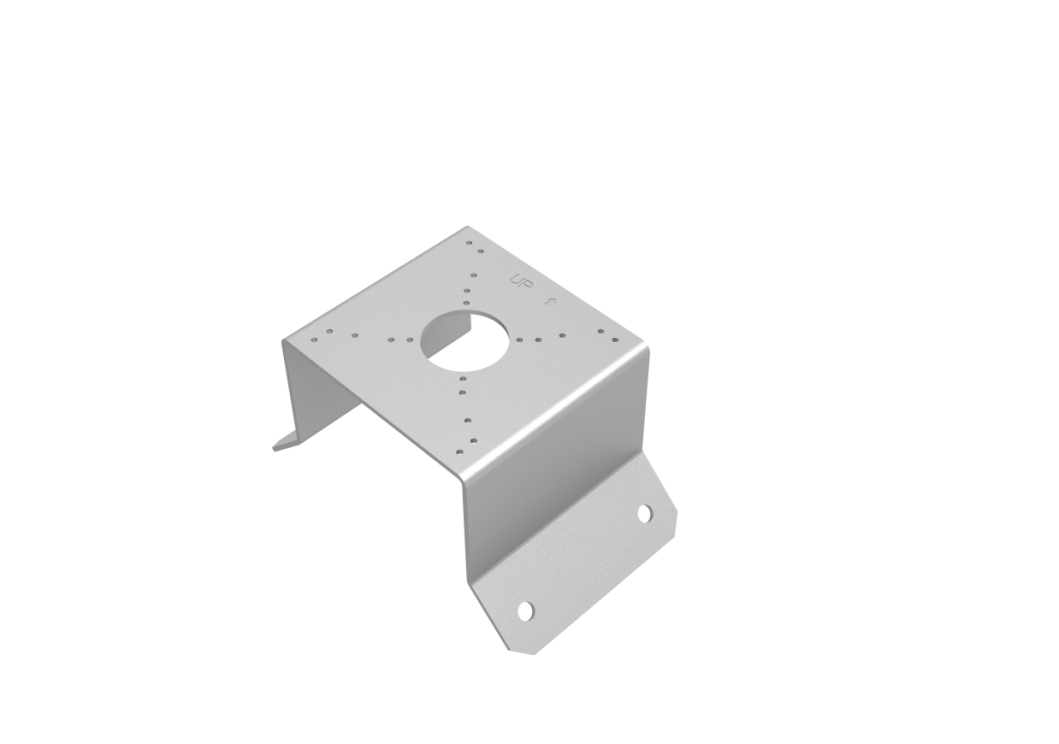 TR-UC08-C
Recommended side outlet for cable
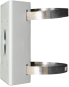 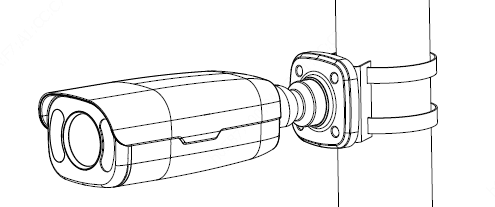 Pole mount
TR-UP06-B-IN
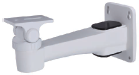 Bullet camera mount
TR-WM06-C-IN
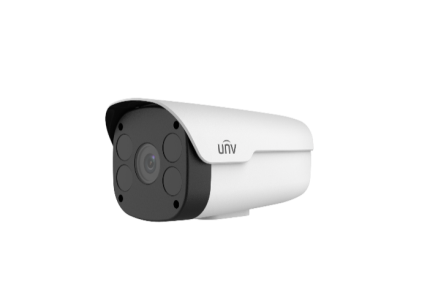 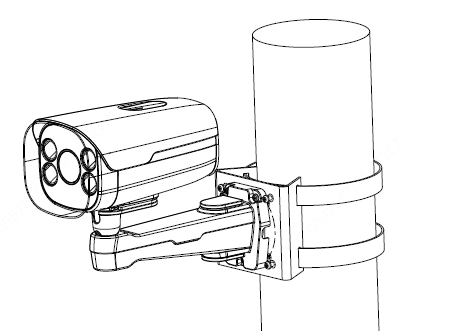 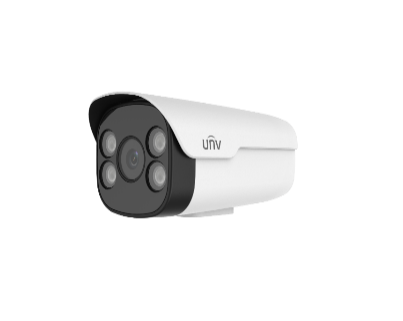 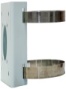 Wall mount
Pole mount
IPC2C2X
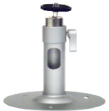 TR-UP06-B-IN
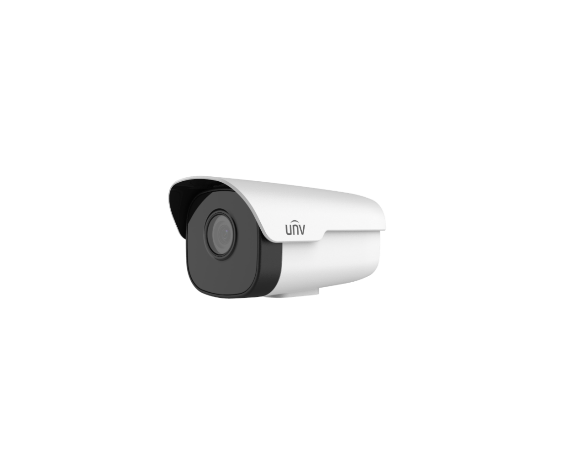 Pendent  mount
IPC2A2X
TR-UM06-A-IN
[Speaker Notes: 2018-11-20update：
TR-JB06-A-IN暂停，重规划；
2018-11-15update：
藏线盒后走线孔向内增加NPS3/4管螺纹，支持安装旋塞，解决亚太客户反馈藏线盒防水问题；
涉及以下款型：
1、TR-JB06-A-IN：替代TR-JB07-C-IN和TR-JB07-B-IN，计划时间：2019Q1
2、TR-JB07-D-IN：替代TR-JB07-C-IN和TR-JB07-B-IN，计划时间：2018-12
3、TR-UP06-C-IN：替代TR-UP06-IN，计划时间：2019Q1]
Mini Bullet camera mount
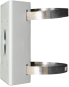 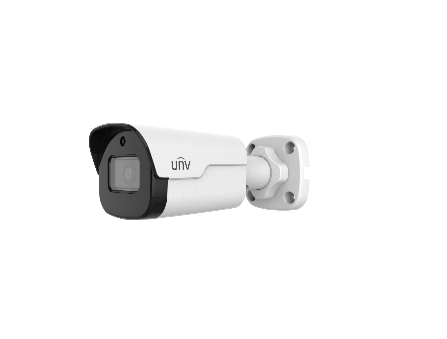 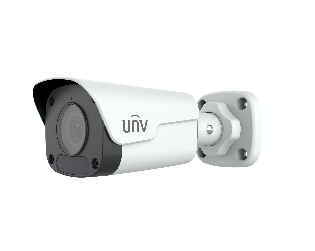 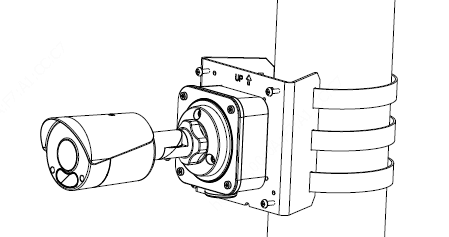 Pole mount
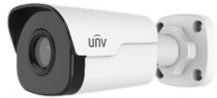 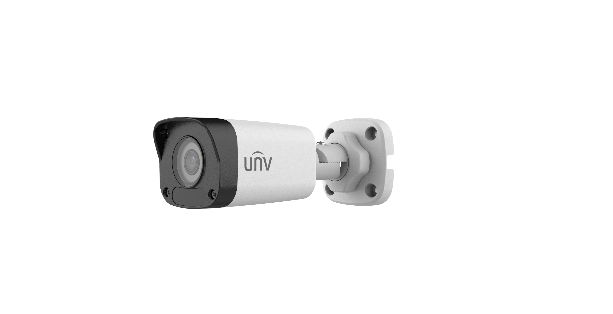 TR-UP06-B-IN
EASY/PRIME series
IPC21XX
Pole mount
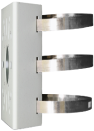 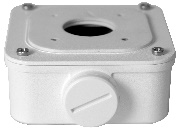 Junction box
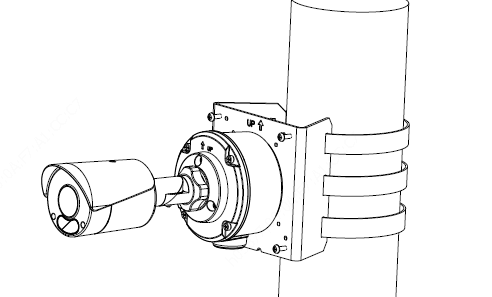 TR-JB05-A-IN
TR-UP06-C-IN
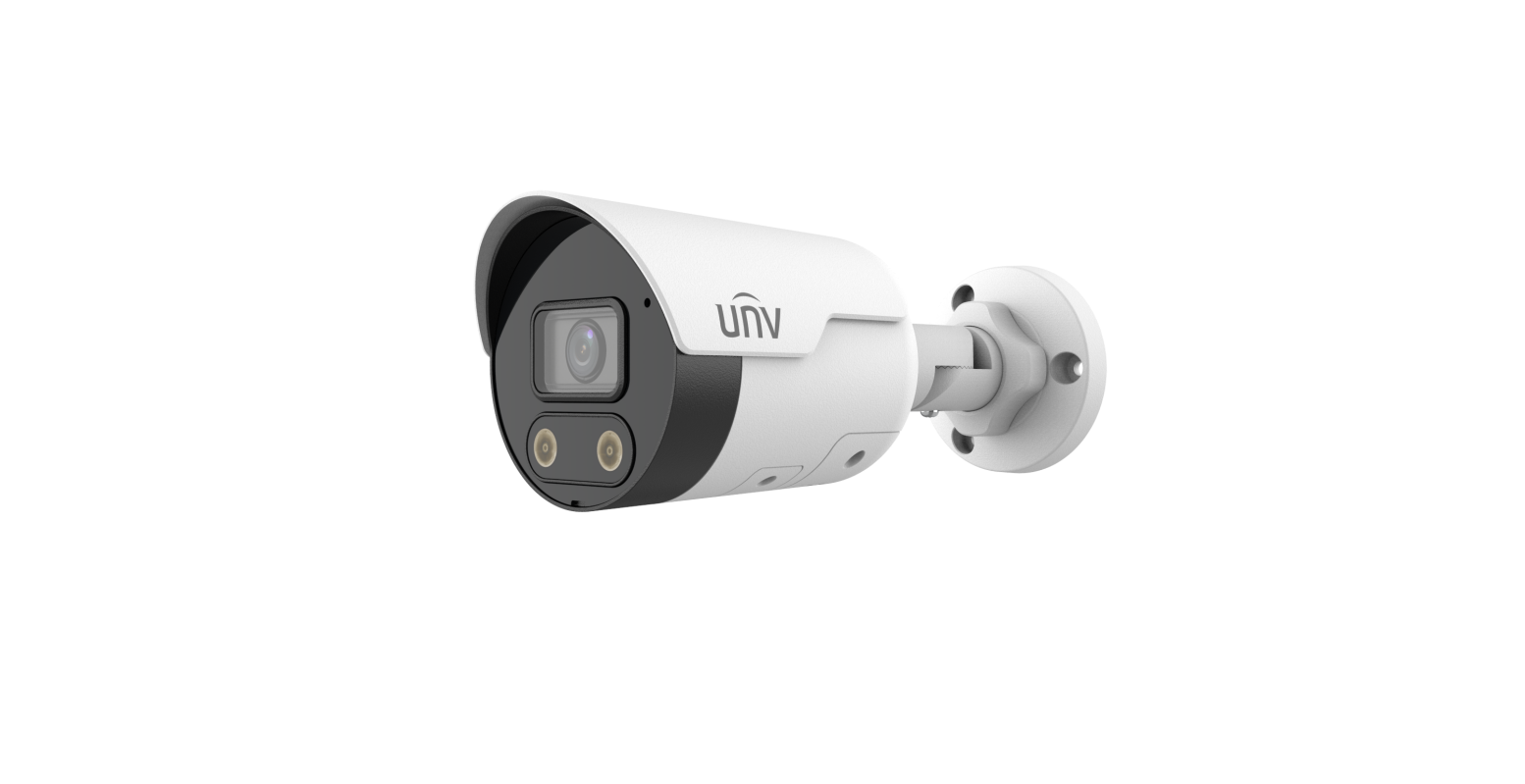 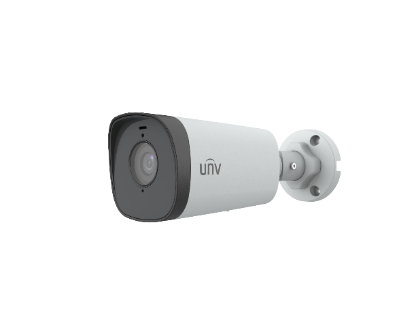 IPC2128 SB
IPC231X SB
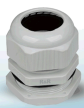 NPT ¾”Plastic
Waterproof joint
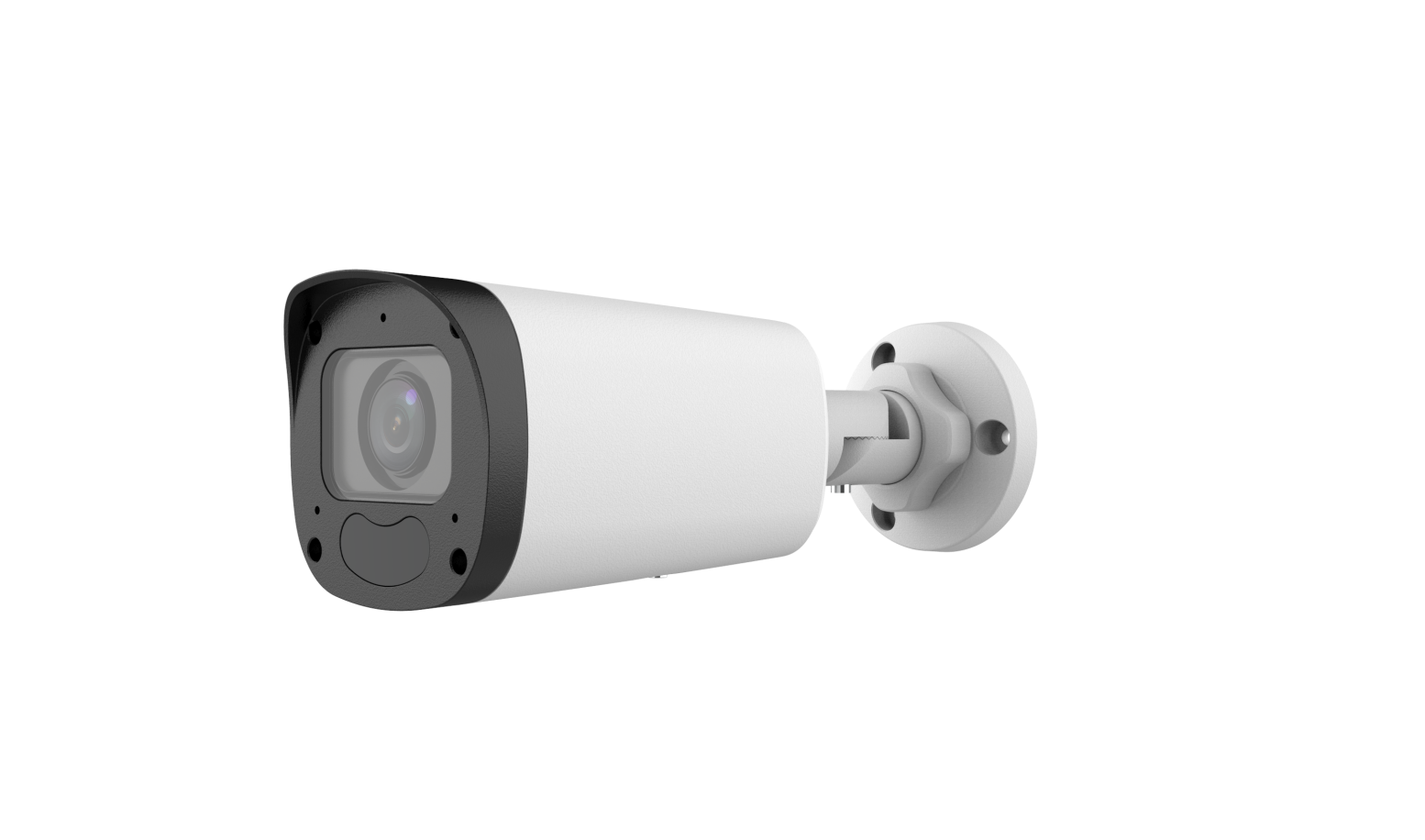 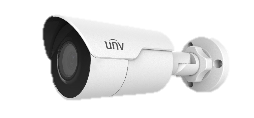 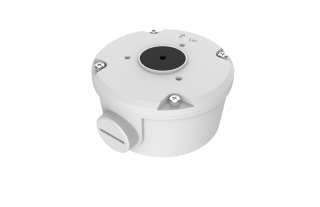 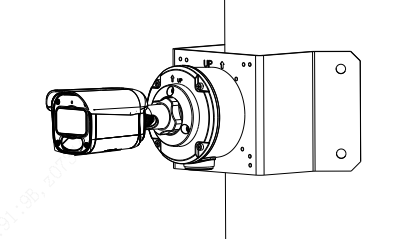 Junction box
TR-A01-IN
IPC21XX
(Round mount)
IPC232X LB
Optional
TR-JB05-B-IN
(Round)
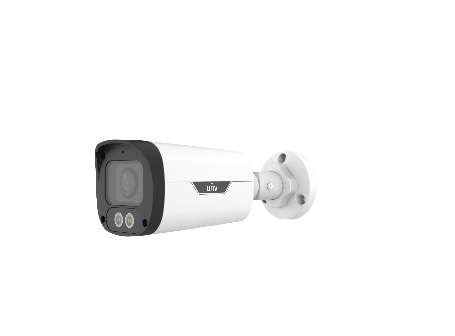 Corner mount
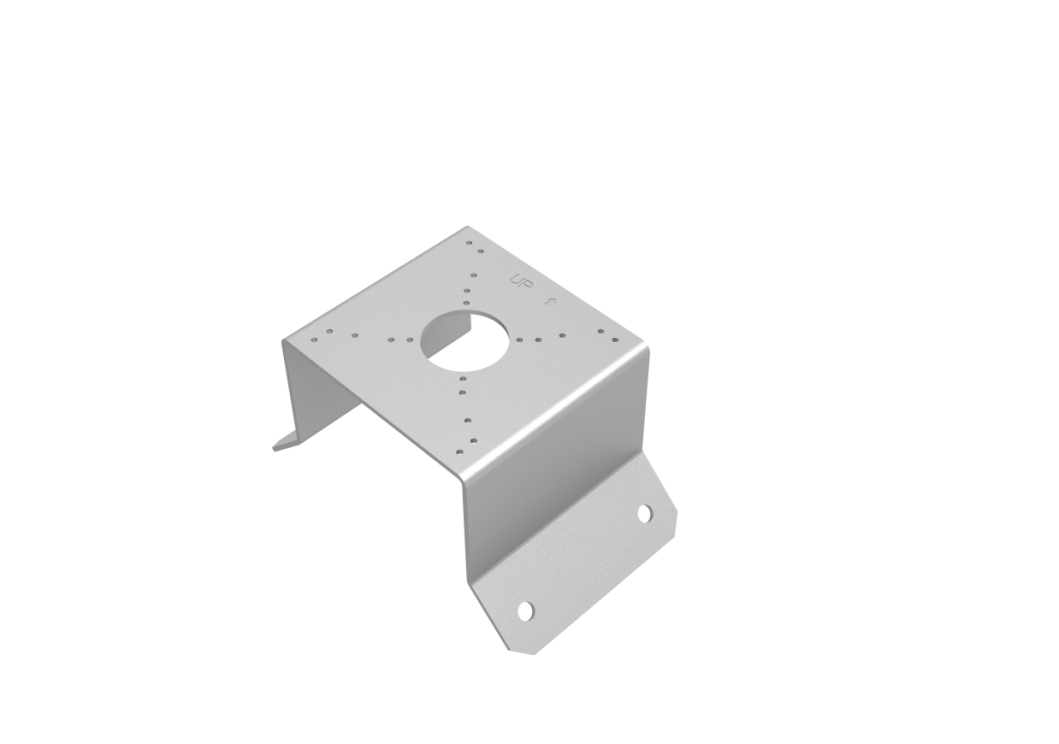 IPC231X LE
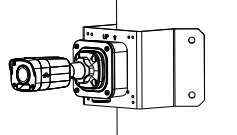 TR-UC08-C
[Speaker Notes: 2018-11-15update：
藏线盒后走线孔向内增加NPS3/4管螺纹，支持安装旋塞，解决亚太客户反馈藏线盒防水问题；
新增圆形藏线盒解决北美客户圆形酒杯不协调问题；
涉及以下款型：
1、TR-JB05-A-IN 替代 TR-JB05-IN，后走线孔向内增加NPS3/4管螺纹，计划时间：2018-12
2、新增圆形TR-JB05-B-IN，计划时间：2019Q1
3、新增TR-UP06-C-IN，计划时间：2019Q1]
Bullet camera mount
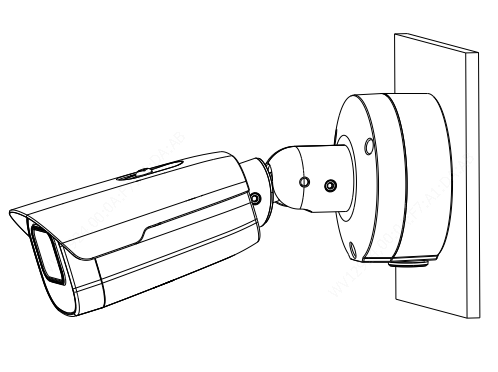 Wall mount
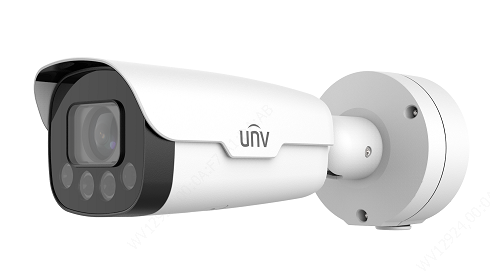 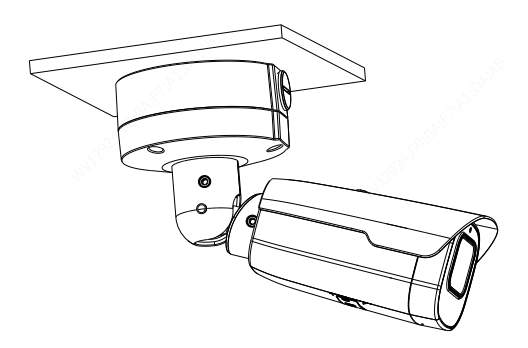 IPC262EB-HDX10K-I0
Pendent mount
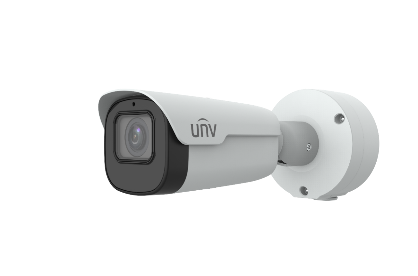 2A2XSE series
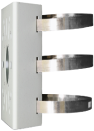 Pole mount
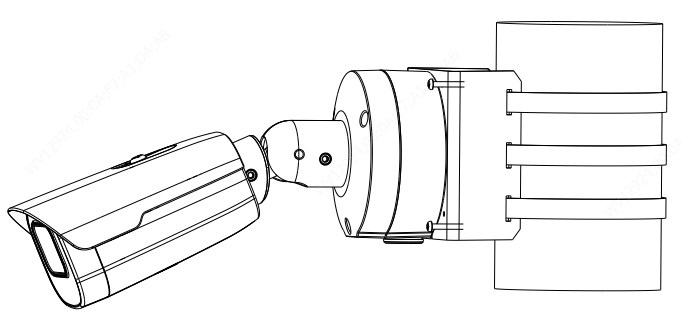 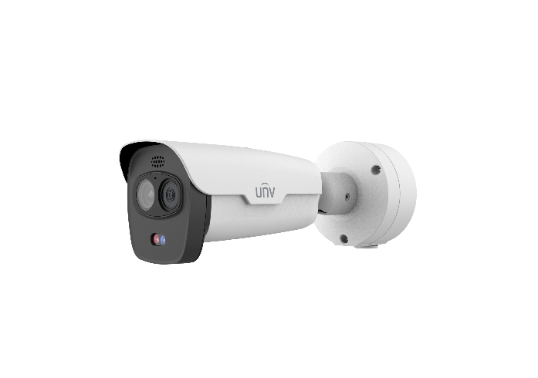 Pole mount
TR-UP06-C-IN
Recommended side outlet for cable
TIC2621SR-F3-4F4AC-VD
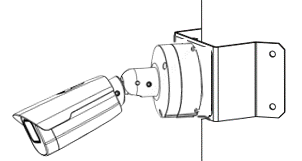 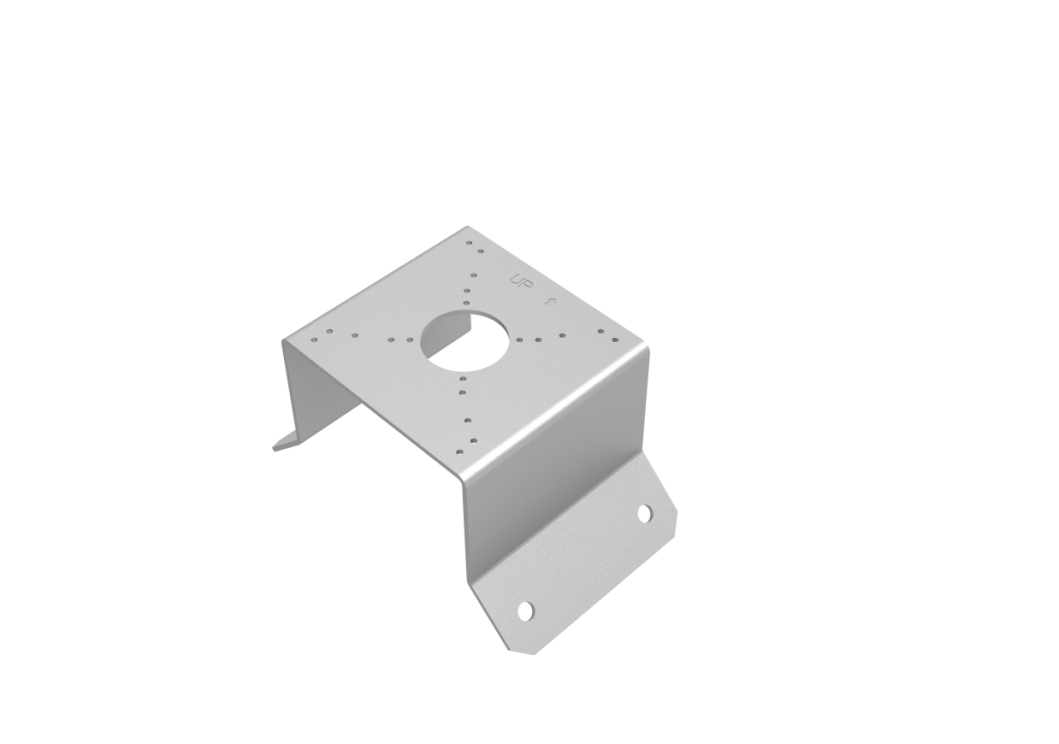 Corner mount
TR-UC08-C
Positioning system mount
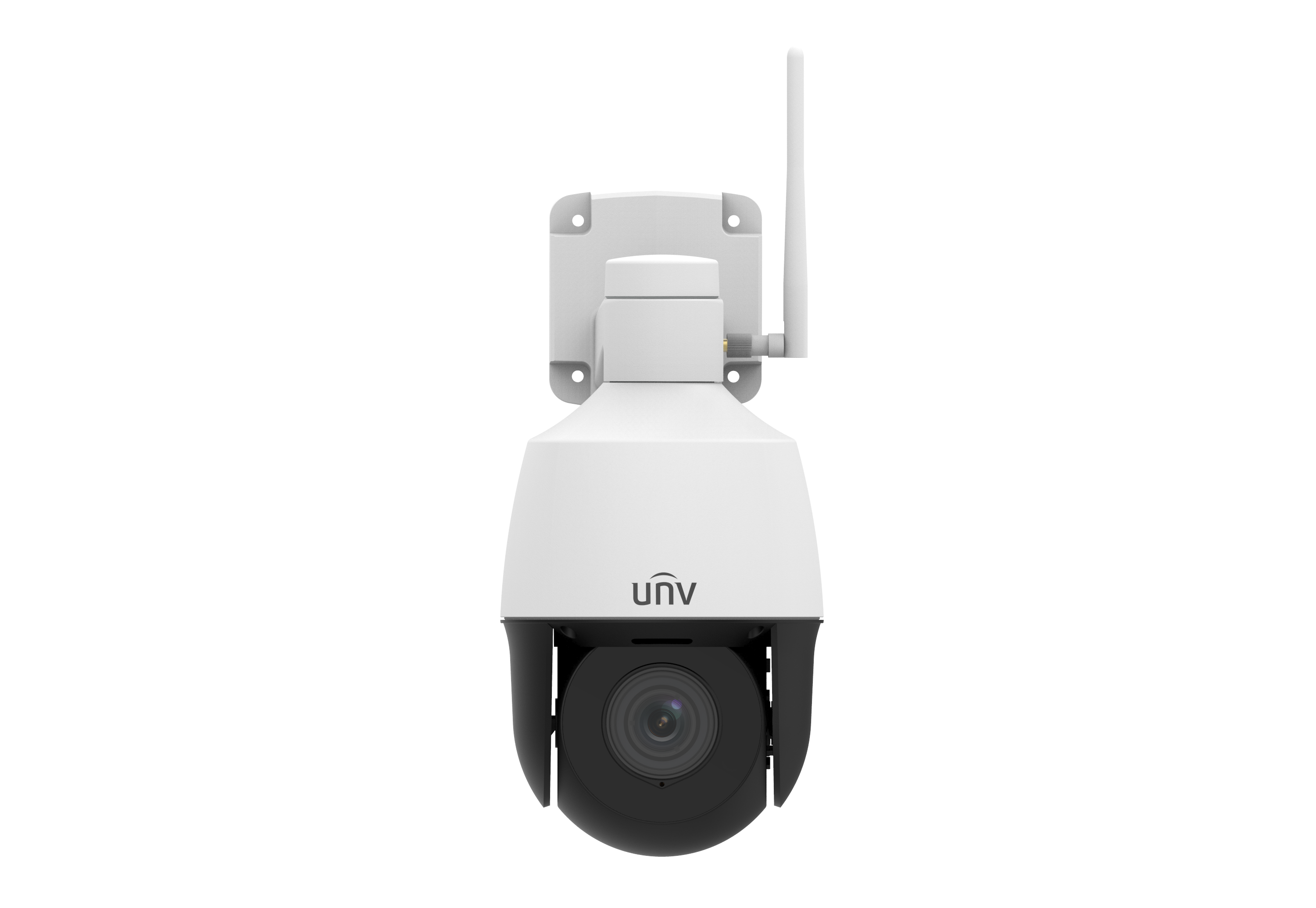 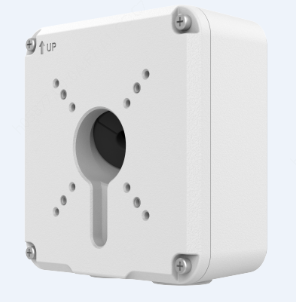 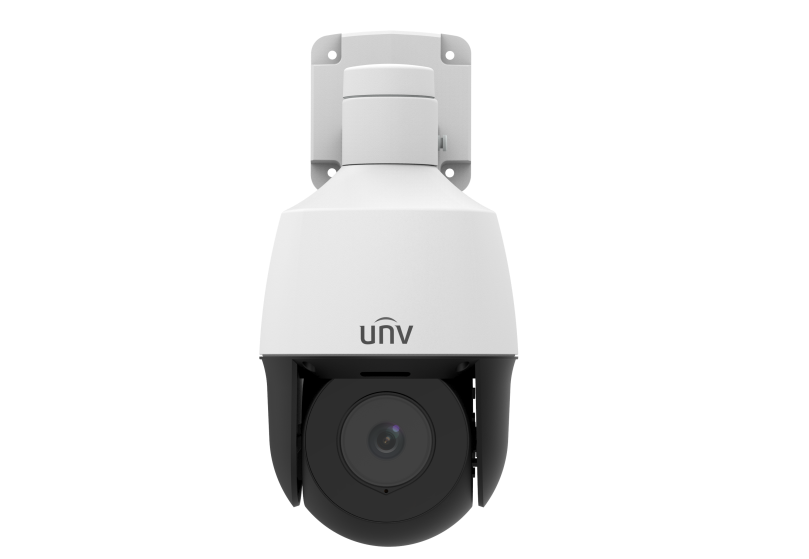 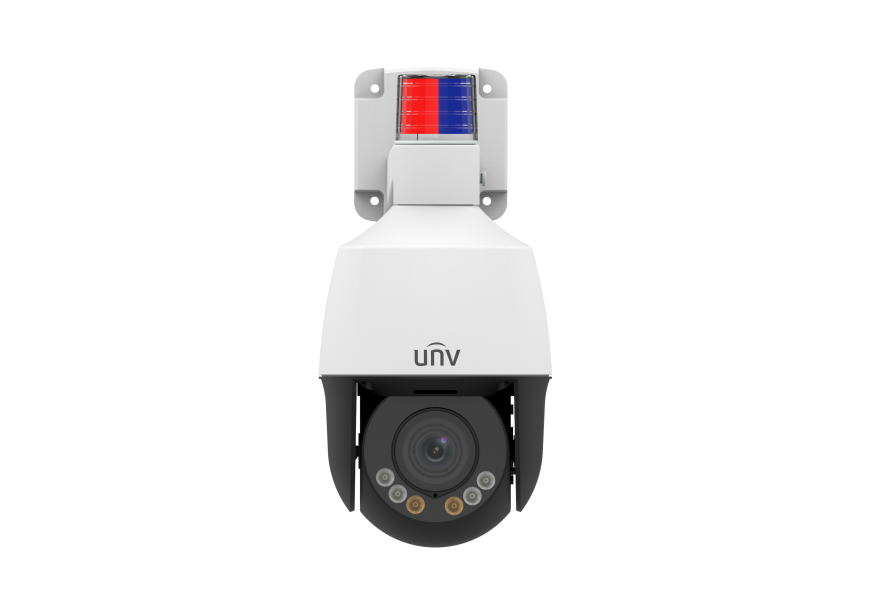 Corner mount
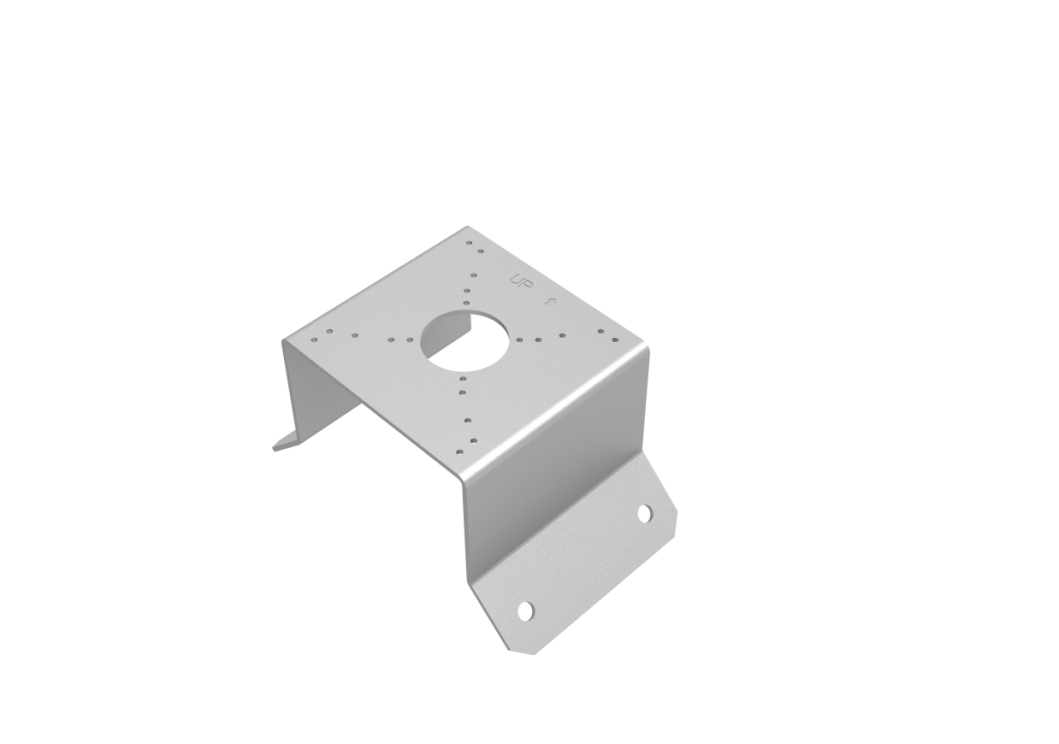 Junction box
TR-JB07-D-IN
TR-UC08-C
NPT ¾”Plastic
Waterproof joint
Optional
IPC672 Series
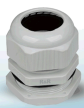 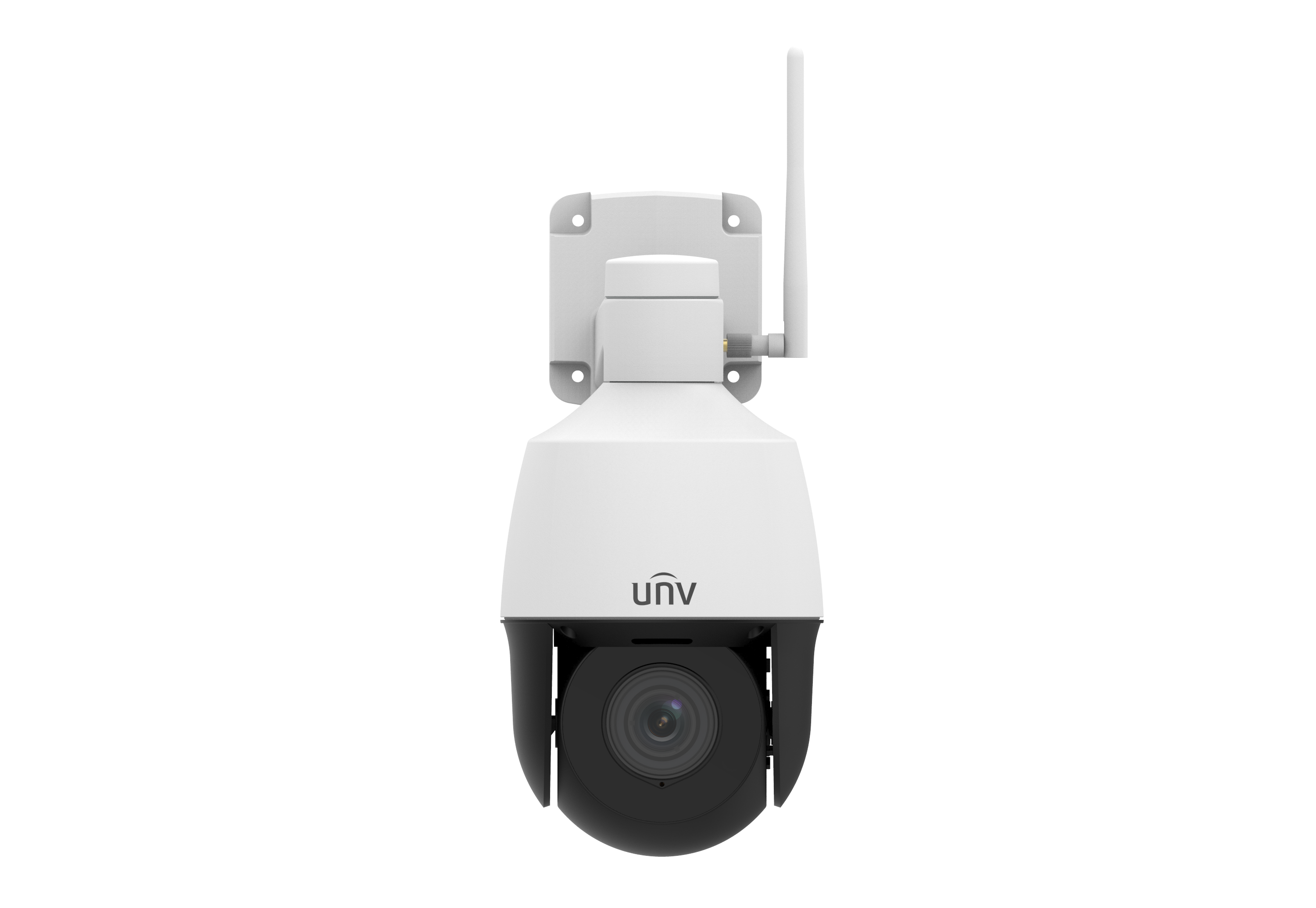 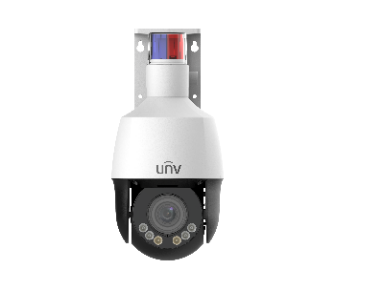 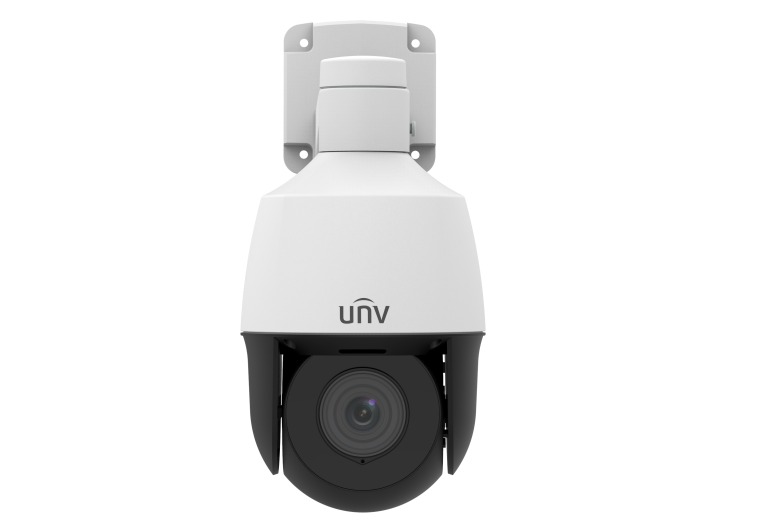 TR-A01-IN
Pole mount
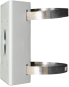 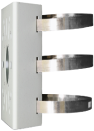 Pole mount
Recommended side outlet for cable
IPC6312 Series
TR-UP06-B-IN
TR-UP06-C-IN
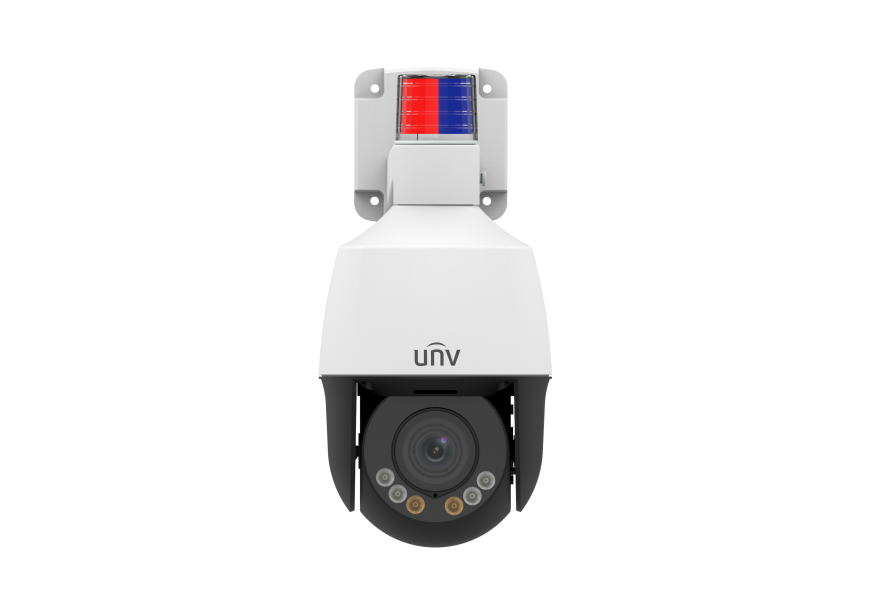 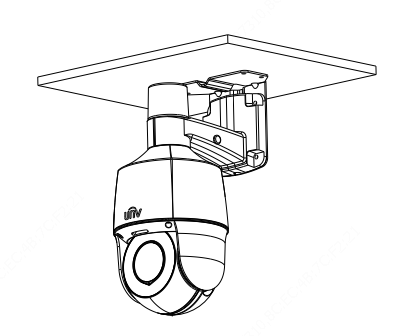 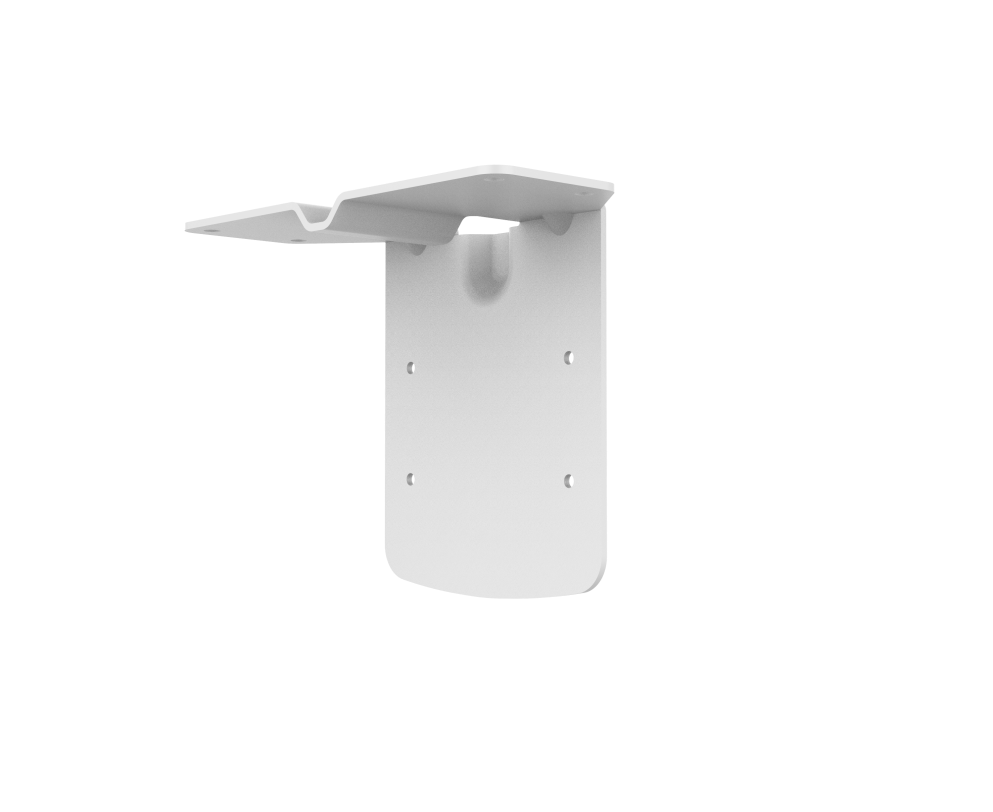 Pendent mount
IPC675 Series
TR-CM06-D
PTZ camera mount
Pendent  mount adaptor
(support side cabling)
Pendent  mount adaptor is for indoor.

Outdoor installation should take care of waterproof.
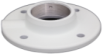 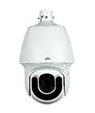 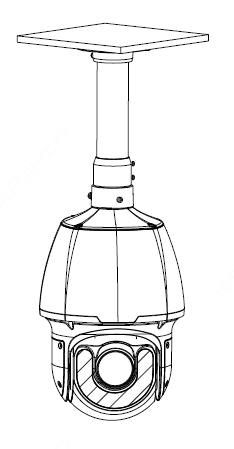 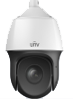 TR-UF45-A-IN
Pendent  mount (500mm)
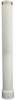 Pendent  mount adaptor
(support side cabling)
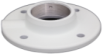 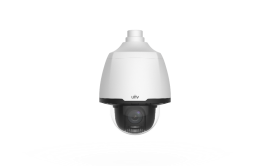 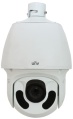 TR-SE45-A-IN
TR-UF45-A-IN
Pendent  mount (200mm)
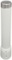 TR-SE45-IN
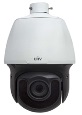 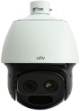 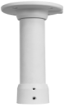 Pendent  mount (200mm)
(support side cabling)
TR-CE45-IN
IPC62xx Series
IPC63xx Series
IPC66xx Series
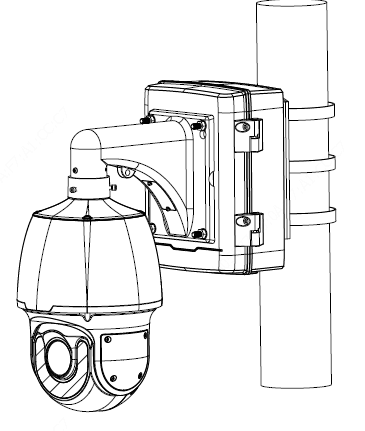 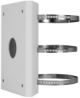 Pole mount
Wall mount
 (Shorter bracket)
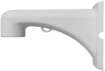 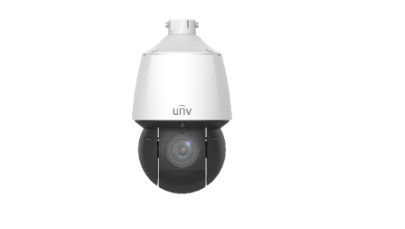 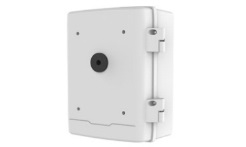 Steel：TR-UP08-A-IN
Al Alloy：TR-UP08-B-IN
TR-WE45-IN
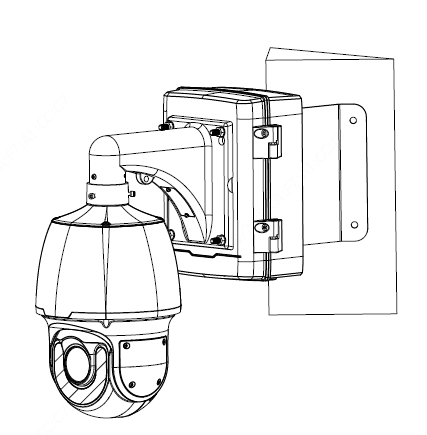 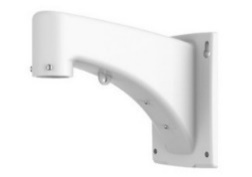 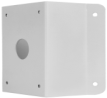 IPC6424SR-X25-VF
TR-JB12-IN
Corner mount
Wall mount 
(Longer bracket)
Steel ：TR-UC08-A-IN
Al Alloy ： TR-UC08-B-IN
TR-WE45-A-IN
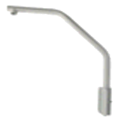 Wall mount
 (Swan neck bracket)
TR-WE45-B-IN
PTZ camera mount
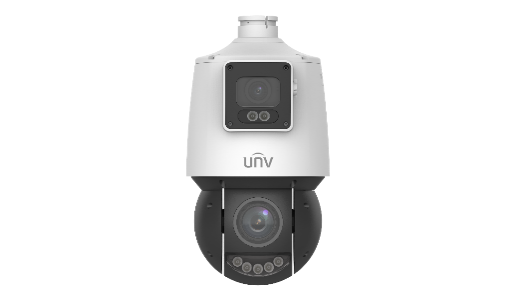 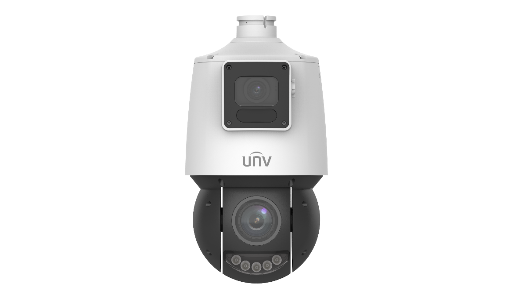 Pendent  mount adaptor
(support side cabling)
Pendent  mount adaptor is for indoor.

Outdoor installation should take care of waterproof.
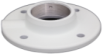 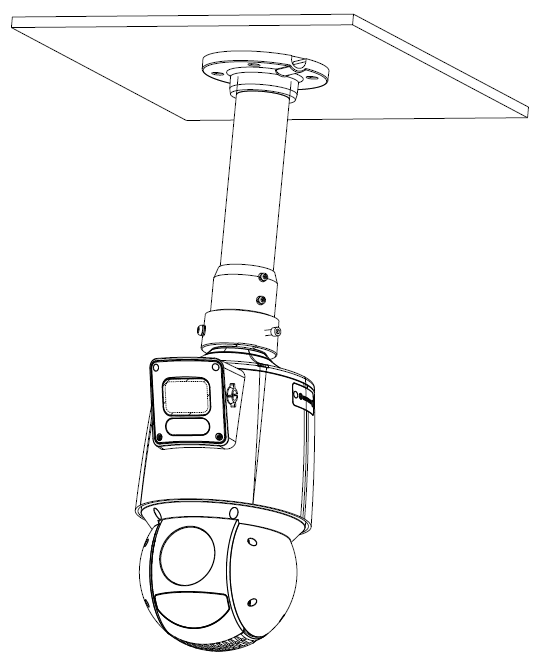 TR-UF45-A-IN
Pendent  mount (500mm)
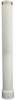 Pendent  mount adaptor
(support side cabling)
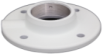 TR-SE45-A-IN
TR-UF45-A-IN
IPC94144 Series
Pendent  mount (200mm)
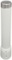 TR-SE45-IN
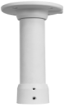 Pendent  mount (200mm)
(support side cabling)
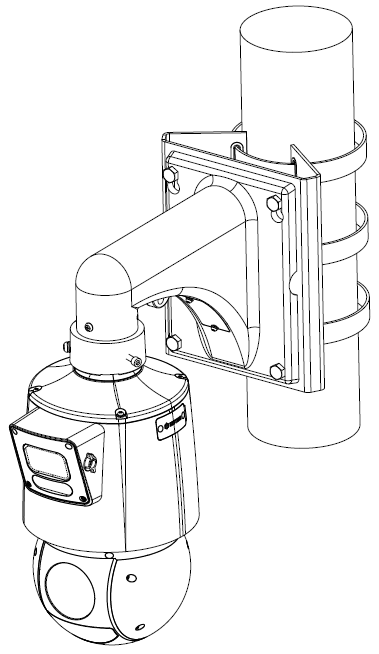 TR-CE45-IN
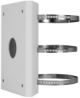 Pole mount
Wall mount
 (Shorter bracket)
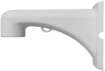 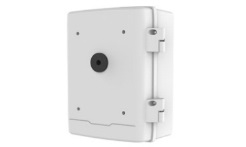 Steel：TR-UP08-A-IN
Al Alloy：TR-UP08-B-IN
TR-WE45-IN
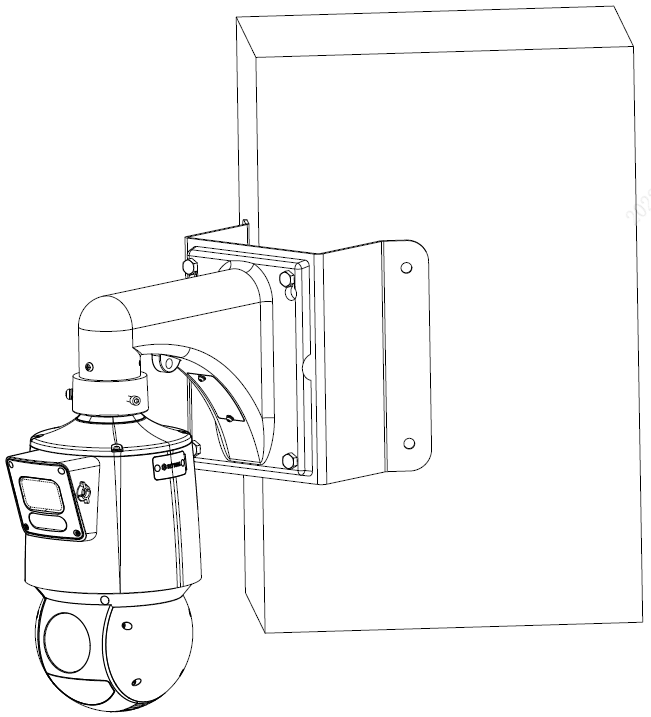 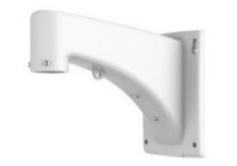 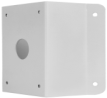 TR-JB12-IN
Corner mount
Wall mount 
(Longer bracket)
Steel ：TR-UC08-A-IN
Al Alloy ： TR-UC08-B-IN
TR-WE45-A-IN
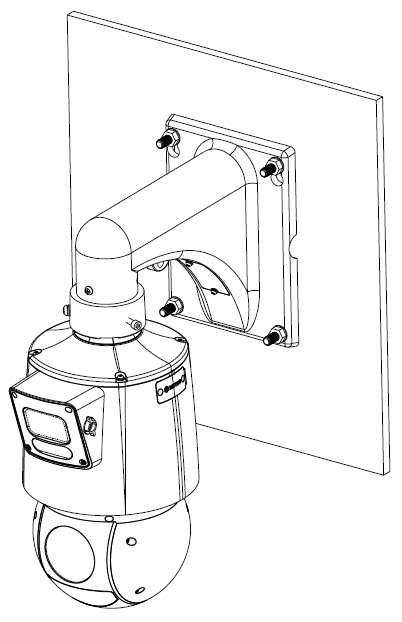 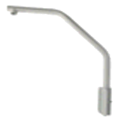 Wall mount
Wall mount
 (Swan neck bracket)
TR-WE45-B-IN
PTZ camera mount
Pendent  mount adaptor
(support side cabling)
Pendent  mount adaptor is for indoor.

Outdoor installation should take care of waterproof.
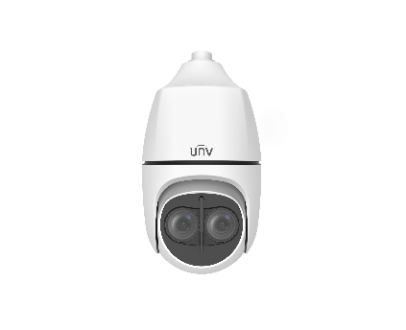 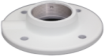 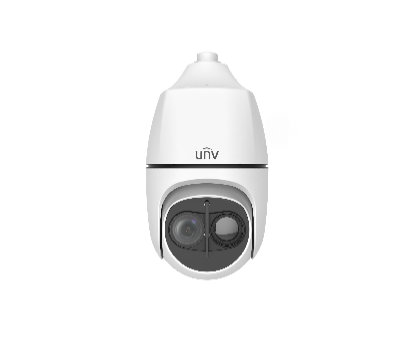 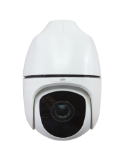 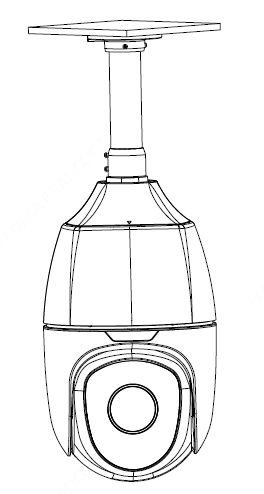 TR-UF45-A-IN
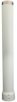 Pendent  mount (500mm)
Pendent  mount adaptor
(support side cabling)
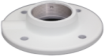 TR-SE45-A-IN
TR-UF45-A-IN
IPC68xx Series /TIC6831ER-F50-4X38P
Pendent  mount (200mm)
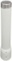 TR-SE45-IN
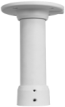 Pendent  mount (200mm)
(support side cabling)
TR-CE45-IN
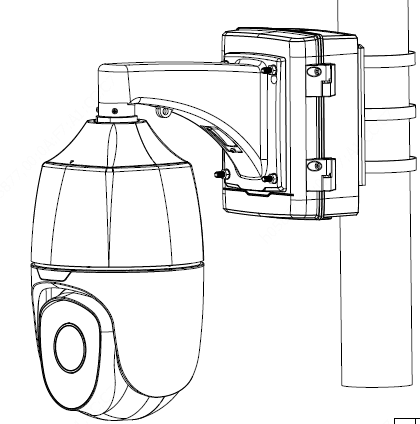 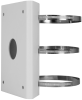 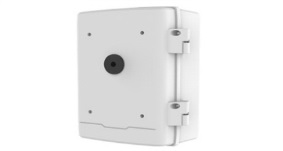 Pole mount
Steel：TR-UP08-A-IN
Al Alloy：TR-UP08-B-IN
TR-JB12-IN
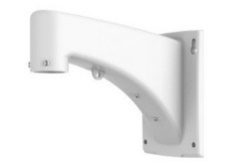 Wall mount 
(Longer bracket)
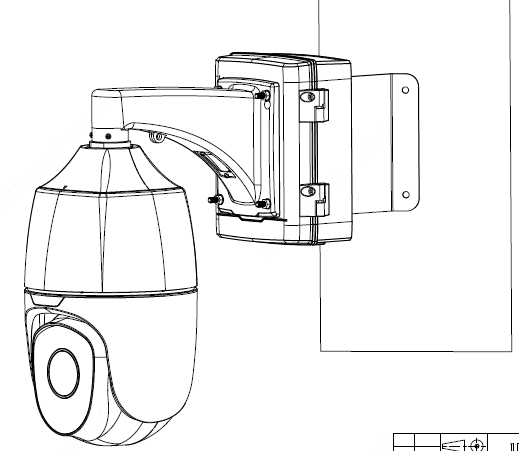 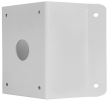 Corner mount
TR-WE45-A-IN
Steel ：TR-UC08-A-IN
Al Alloy ： TR-UC08-B-IN
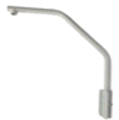 Wall mount
 (Swan neck bracket)
TR-WE45-B-IN
Indoor PTZ camera mount
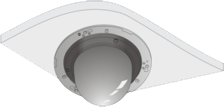 In-ceiling mount
Shorter bracket
Indoor wall mount
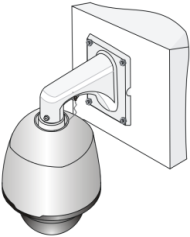 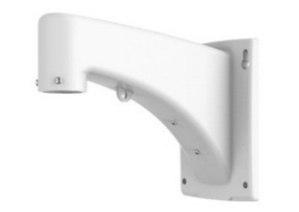 Longer bracket
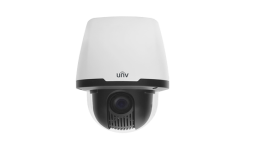 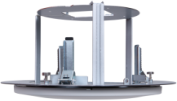 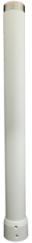 TR-WE45-A-IN
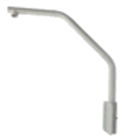 TR-FM200-IN
Adaptor
IPC6222EI Series
Swan neck bracket
TR-SE45-A-IN
TR-WE45-B-IN
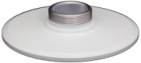 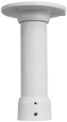 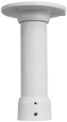 Indoor pendent  mount
TR-UF45-H-IN
TR-CE45-IN
TR-CE45-IN
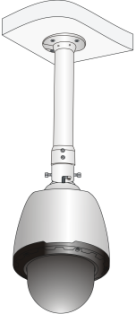 Pendent  mount (500mm)
Indoor pendent  mount
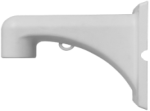 TR-WE45-IN
Pendent  mount (200mm)
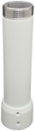 TR-SE45-IN
Indoor PTZ camera mount
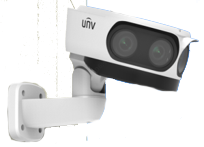 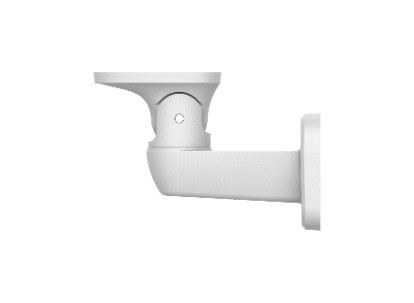 Junction Box
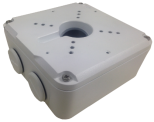 (Optional)
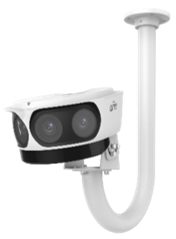 TR-JB07-D-IN
TR-WE45-D-IN
Pendent mount
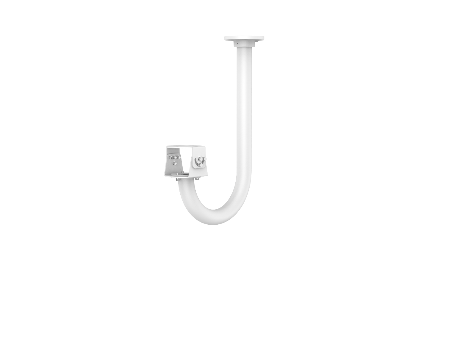 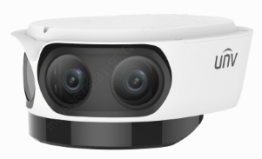 TR-CM06-C-IN
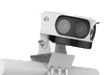 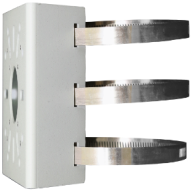 IPC8542ER5-DUG/P
2D Bracket Mount
Pole mount
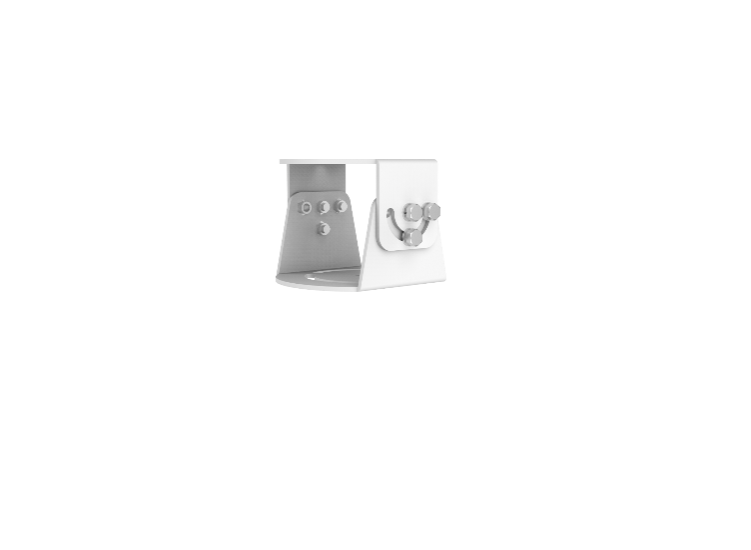 TR-UV06-C-IN
TR-UP06-IN
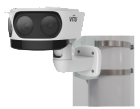 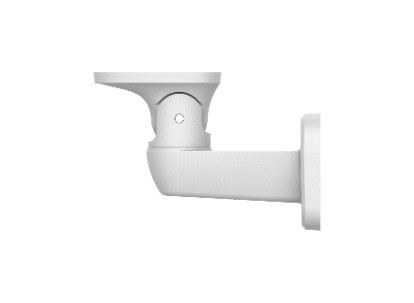 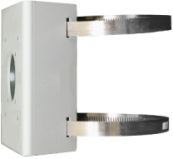 Wall Mount
Pole mount Adapter
TR-WE45-D-IN
TR-UP06-B-IN
Omniview Network Camera + PTZ dome mount
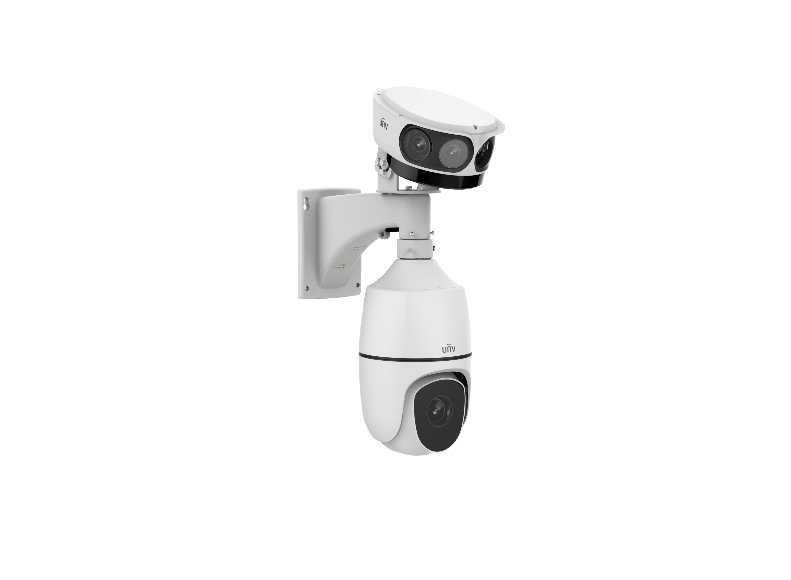 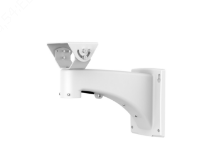 Omniview Network Camera
+ 
PTZ dome
wall mount
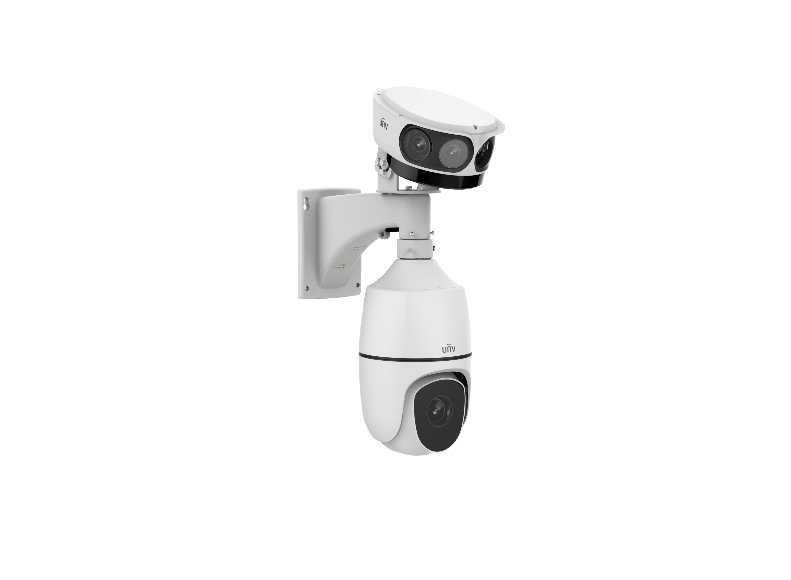 TR-WE45-E-IN
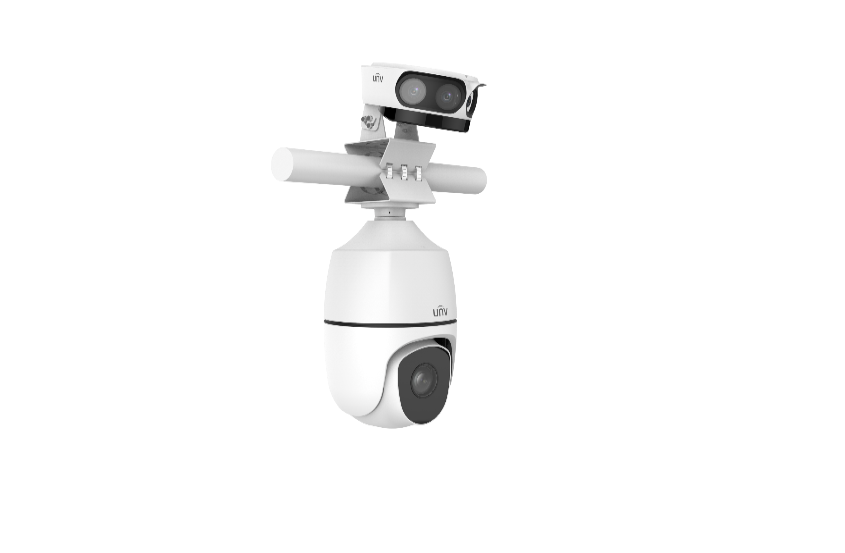 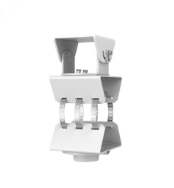 pole mount
KIT-TR4-1
Positioning system mount
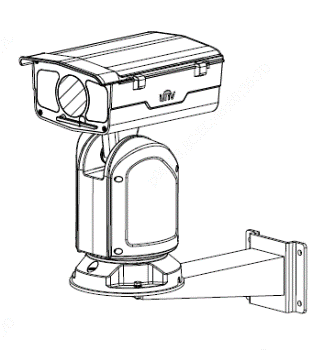 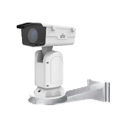 IPC76xx Series
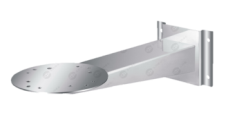 wall mount
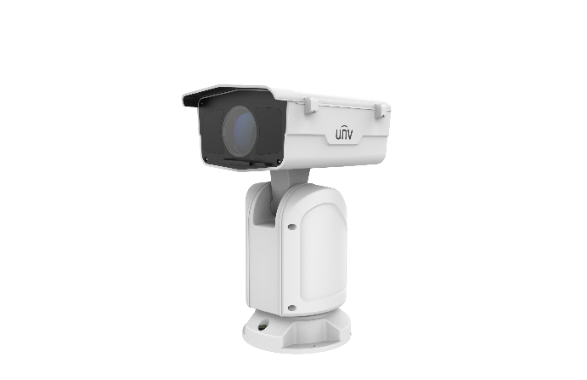 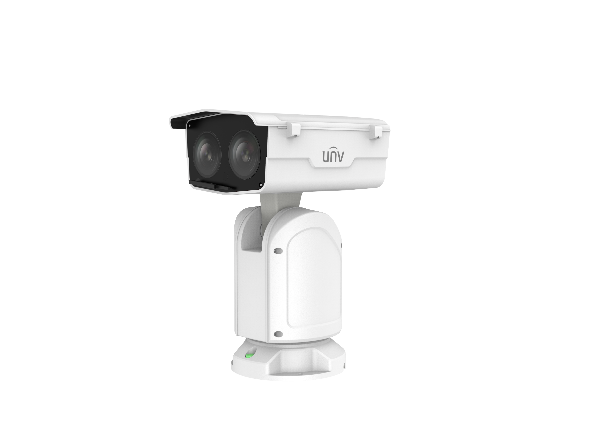 2115C08G
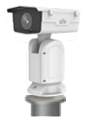 Pedestal installation
No accessory
It is necessary to ensure that the mounting base is firm enough
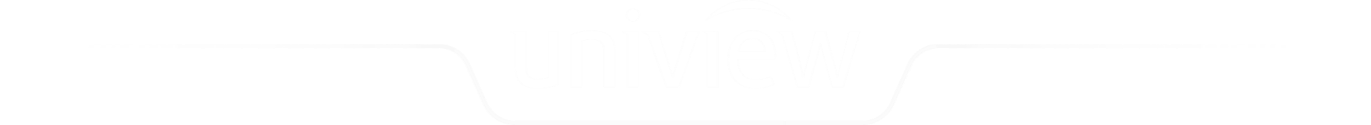